Chemická a morfologická  analýza moče
Miroslava Beňovská
Historie
1500 př.n.l. – Egypťané zjistili, že někteří pacienti mají zvýšený objem moče, která přitahuje mravence 
V 6.stol. – Indové zjistili, že sladká moč je spojena s nemocí 
V r.1674 – anglický lékař Thomas Willis zařadil ochutnávání moče do rutinní praxe a zavedl pojem Diabetes mellitus
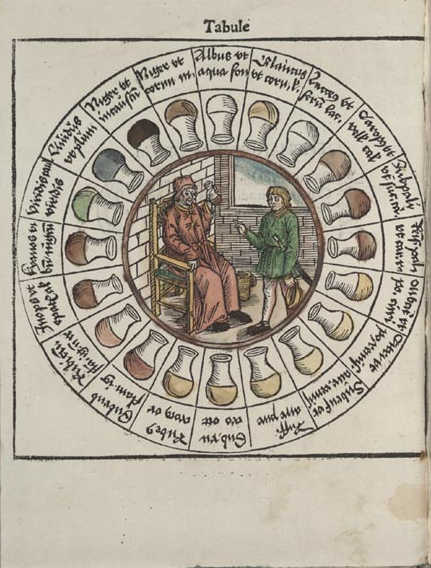 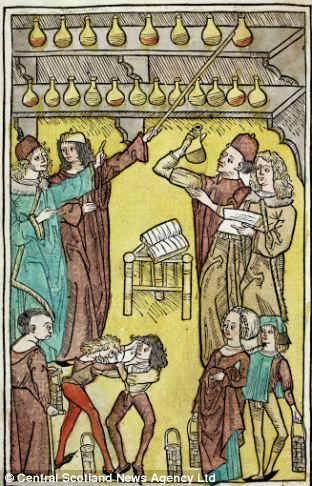 Analýza moče
Chemická analýza moče

Automatická morfologická analýza moče nebo mikroskopické vyšetření močového sedimentu
Chemická analýza moče
Automatizace od 80. let minulého století
Přístroje využívají stanovení parametrů pomocí diagnostických proužků (suchá chemie)
Semikvantitativní stanovení bilirubinu, urobilinogenu, bílkoviny, ketonů, hemoglobinu, leukocytů, dusitanů, pH, glukosy a specifické hmotnosti 
Standardizace měřící procedury
Namáčení proužků x pipetování na jednotlivé reakční zóny
analýza  na principu reflexní fotometrie
Diagnostické proužky
Matrice pro suchá činidla  - Impregnovaná vlákna

Analyzovaný vzorek (moč) je aplikován  na  povrch  pevné  fáze

Difunduje do její matrice a  rozpouští  suché  činidlo, které  je  v  matrici dispergováno

Rozpuštěné činidlo reaguje s analyzovanou látkou za vzniku barevného produktu

Výsledné zbarvení  na  povrchu pevné  fáze je sledováno vizuálně nebo instrumentálně
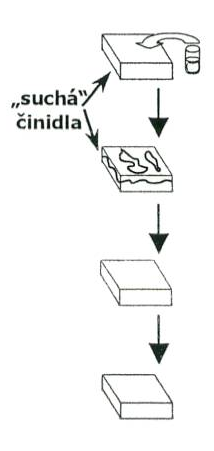 Celulózová impregnovaná vlákna
Celulózová matrice (firma Bayer – Siemens) porézní či polopropustná

Reagencie v suché formě distribuovány 
   - do matrice
   - na povrchu matrice

Postupná impregnace a zasoušení jednotlivých činidel

Činidla oddělena separační vrstvou polymeru (ta při hydrataci praskne)
Reflexní fotometrie
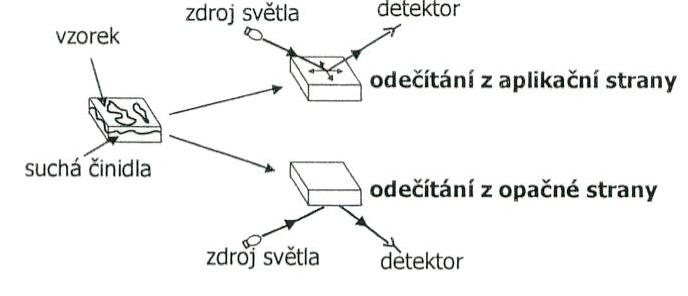 Impregnovaná vlákna mají vysokou opacitu (neprůhlednost)

Ke stanovení jejich zbarvení nutno využít reflexní fotometrii
   - měření ze stejné strany jako nanesen vzorek, ale na jiném místě (Roche, vhodné i pro plnou krev – přístroj Reflotron) 
   - měření z opačné strany než aplikován vzorek (vícevrstvé filmy)
Chemická analýza moče
Reflexní fotometrie:
zdroj světla - světlo emitující diody
emitují světlo o různých přesně definovaných vlnových délkách – světlo pak dopadá v různých úhlech na reagenční zóny diagnostického proužku 
světlo je odráženo na fotodiodu , která slouží jako detektor
intenzita odraženého světla závisí na vybarvení reakční zóny (od bílé zóny se odráží prakticky 100%, čím tmavší zóna, tím víc světla je absorbováno)
Chemická analýza moče
semikvantitativní analýza 
diagnostické proužky
malá pracoviště ručně, 
   velké klinické laboratoře na automatech 
proužky používané v ČR  -  Hepta(Okta)Phan (Pliva-Lachema Diagnostika), Combur (Roche Diagnostic), Aution Sticks (Arkray)
10 zón (+ kompenzace)
odčítání po 60 – 90 s
Principy jednotlivých stanovení:
Specifická hustota (hmotnost):
-na automatech se zóna nevyužívá (provádí se refraktometricky)
pomocí koncentrace iontů v moči 
koreluje dobře s refraktometrickým stanovením
v přítomnosti kationtů jsou protony uvolněny  komplexotvorným činidlem 
mění barevu  bromthymolové modře od modré přes modrozelenou ke žluté
při pH =7 a více připočíst hodnotu 5 kg/m3 
bílkoviny v koncentraci 1 - 5 g/l nebo ketoacidóza hustotu zvyšují

                               pH:
-měřeno pomocí acidobazických indikátorů methylová červeň, fenolftalein a bromthymolová modř 
-kombinace indikátorů umožňuje změnu barvy testační zóny od oranžové přes zelenou na modrou v závislosti na pH moče.
Nitrity:
vznik dusitanů redukcí dusičnanů vlivem patogenních mikrobů
na principu Griessovy reakce - dusitanový anion s aromatickým aminem v kyselém prostředí tvoří diazo-sloučeninu
ta kopuluje s vhodnou látkou  na červené azobarvivo. 
již slabé růžové zbarvení  indikuje značnou bakteriurii
falešně negativní výsledky mohou být způsobeny léky
    (Antibiotika vysadit tři dny před testem)


                                               Bílkovina:
přítomnost proteinů  - změna barvy acidobazického indikátoru 
test je citlivý na albumin, podstatně nižší citlivost vykazuje vůči globulinům, mukoproteinům a Bence-Jonesově bílkovině.
falešná pozitivita  - léky, dezinfekční prostředky obsahující kvartérní amoniové soli
Glukosa:
na principu enzymové reakce glukosooxidáza/peroxidáza
glukosa je enzymaticky oxidována na glukonolakton
v přítomnosti peroxidázy peroxid vodíku oxiduje indikátor  za vzniku zelené barvy 
test je specifický pro stanovení D-glukózy, ostatní cukry nedávají pozitivní reakci.
při koncentraci glukózy 5,5 mmol/l a vyšší, neovlivňuje výsledky stanovení ani vyšší koncentrace kyseliny askorbové.
test je specifický pro glukosu, ostatní cukry nereagují

                                 
                                                          Ketony:
test je založen na Legalově reakci
ketolátky reagují s nitroprusidem sodným v silně alkalickém prostředí do fialova
reakce je citlivější na kyselinu acetoctovou než na aceton
Bilirubin:
test je založen na kopulaci bilirubinu s diazoniovou solí
vznik růžového zbarvení testační zóny

                                     
                              Urobilinogen:
reaguje se stabilní diazoniovou solí v kyselém prostředí 
vznik červeného azobarviva 
vzorky moče chránit před přímým slunečním světlem
jinak nižší nebo falešně negativní výsledky
Leukocyty:
na základě přítomnosti esteráz granulocytů
tyto enzymy štěpí ester indoxylu na indoxyl, který dává s diazoniovou solí barevný fialový produkt
test není ovlivněn přítomností bakterií, trichomonád a erytrocytů v
zeslabení reakce  - bílkovina v koncentraci nad 5 g/l a
                                     glukóza nad 111 mmol/l 
                                     léky (gentamycin)

                                             Erytrocyty:
erytrocyty jsou hemolyzovány na hemoglobin 
ten spolu s myoglobinem katalyzuje oxidaci indikátoru (organický hydroperoxid) – v přítomnosti pseudoperoxidasy
ze žluté na zelenomodrou
lze detekovat mikrohematurii
kyselina askorbová neinterferují

                       Další zóny – kompenzace, turbidita
Historie
fyzikální vlastnosti moče (barva, zápach) 

klasické chemické reakce ve zkumavce – 
 - stanovení bilirubinu s alkoholickým roztokem jódu- vznik zeleného prstence biliverdinu 
 -reakce s Ehrlichovým činidlem – azokopulační reakce diazoniové soli – vznik červeného zbarvení s urobilinogenem a porfyriny
Hodnocení chemické analýzy moče
Referenční interval: hustota  1.010 – 1.025g/ml
posouzení zřeďovací a koncentrační schopnosti ledvin 
přesnější je vyšetření osmolality moče


Referenční interval:        pH             5,0 – 6,5  
vliv potrava (rostlinná  alkalizuje, živočišná naopak acidifikuje)
vliv chronické poruchy acidobazické rovnováhy, léčiva.
alkalické pH patologické
    Příčiny:
bakteriální infekce ledvin a močových cest (pozor na arteficiální pomnožení bakterií při delším skladování moči v teplém prostředí!),
renální tubulární acidóza
Referenční interval:   nitrity                      negativní
průkaz svědčí pro uroinfekci (většina bakterií způsobujících močové infekce redukuje nitráty na nitrity). 
vyšetření lze použít ke kontrole účinku léčby


     Referenční interval:   bílkovina                      negativní
prerenální proteinurie 
      vysoká konc. bílkoviny o malé molekule  - projde glomerulem: hemoglobin, myoglobin, Bence-Jonesova bílkovina
      zdravé ledviny
renální proteinurii 
      při onemocnění ledvin: glomerulární 	
   - selektivní – poškození mírné, ztráta negativního náboje glomerulární membrány vazbou kyseliny sealové (albumin a bílkoviny o molekulové hmotnosti do 100 tisíc)
   - neselektivní – poškození větší (prochází i bílkoviny o největší molekule)
                                            tubulární 
   - nedostatečné vstřebávání proteinů, které prošly glomerulem (mikroproteiny - 1 a 2-mikroglobulin). 
      při intoxikaci – sloučeniny Cd, Hg
                                             smíšená
subrenální proteinurie (bílkovina pochází z močových cest) – při zánětech
      doprovází ji leukocyturie.
Referenční interval:		glukóza		normální
reabsorbována tubulárními buňkami ledvin
renální práh (9 – 10 mmol/l) - glykosurie 
     Příčiny :
hyperglykémie (diabetes mellitus)
snížený renální práh pro glukózu
těhotenství (zvýšení glomerulární filtrace + snížení renálního prahu)


     Referenční interval:   ketony                       negativní
vznik při získávání energie z mastných kyselin
      Příčiny:
hladovění (nedostatek sacharidů, rychle u dětí),
diabetes mellitus
při tkáňové hypoxii ( šok) - falešně negativní
     rovnováha mezi kyselinou acetooctovou a - hydroxymáselnou je posunuta na stranu kyseliny - hydroxymáselné – ta nereaguje
Referenční interval:   urobilinogen                  normální
   Příčiny:
funkční nedostatečnost jater – hepatální ikterus
překročení funkční kapacity jater – prehepatální ikterus (hemolytické anémie, krvácení do GIT, …)


    Referenční interval:   bilirubin            negativní
bilirubin v moči  pozitivní při zvýšení přímého (konjugovaného) bilirubinu v plazmě
u obstrukčních a hepatálních ikterů
Referenční interval:   leukocyty                  negativní
    Příčiny :
bakteriální zánět močových cest nebo ledvin

                                 

    Referenční interval: krev - erytrocyty              negativní
Hematurie  - makroskopická
                          mikroskopická (okem ji nevidíme).
    Příčiny :
Renální (glomerulonefritida, nádor ledvin)
Prerenální (hemoglobinurie a myoglobinurie – hemolýza, svalová traumata, popáleniny)
Subrenální (krvácení do močových cest – zánět, kámen, nádor; hemoragická diatéza)
Ponámahová – fyzická námaha, chlad
Močový sediment, mikroskopické vyšetření
Specifikace vzorku :
    první nebo častěji druhá ranní moče
v noci zakoncentrování  -  patologické hodnoty nejvýraznější 
    močové proteiny a uráty méně rozpustné  - hodnocení zejména válců a krystalů kyseliny močové zatíženo menší chybou
během dne příjmem potravy moč alkalizuje
    vliv diuretik 
druhá ranní moč - elementy neleží dlouho v močovém měchýři, nedochází k jejich rozpadu
Příprava pacienta :
běžný příjem tekutin 
omytí genitálií vodou – ne desinfekcí
středního proud moče (mimo období menstruace)


   Příprava analytického vzorku – manuální provedení:
sediment z 4 ml nativní moči 
odstředěním při  2000 rpm, 5 minut, pokojová teplota
speciální zkumavky k tomuto účelu 
supernatant odlít - zbývá 0,4 ml zahuštěné moče
Mikroskopické vyšetření:
10x zakoncentrovaná moč 
400 násobném zvětšení
preparát na mikroskopickém sklíčku  - počet částic na zorné pole
                 v komůrce Fast Read  - počet částic  na 1 µl nativní moče

Erytrocyty, leukocyty, válce a epitelie - na 1 ul 
Bakterie, kvasinky, hlen a krystaly - přítomny, četné, záplava..
do jedné hodiny

 Supravitální barvení dle Sternheimera:
Doc. Timo Kouri  - standardizace barvící procedury
dvojsložkovou barvu  - modř a červeň.
lepší rozeznatelnost epitelií a válců
potíže  při větším počtu erytrocytů (růžová) a leukocytů (modrá)
rychlý rozvoj automatizace v močové analýze (flow cytometrie a automatizované mikroskopické vyšetření) 
barvení se v ČR v masovém měřítku neprosadilo
Hamburgerův sediment:
kvantitativní stanovení počtu erytrocytů, leukocytů a válců v moči sbírané 3 hodiny
výsledek je přepočten  - diuréza  - na rychlost vylučovaných elementů za časovou jednotku
umožňuje hodnotit a srovnávat exkreci uvedených elementů a upřesňuje v indikovaných případech základní vyšetření moče 
vyšetření ze sedimentu získaného odstředěním sbírané moče – při manuálním provedení 
masivní hematurie, leukocyturie, krystalurie - z nativní sbírané moče 
zpracovat do 1 hodiny
V současnosti vyšetření ztrácí význam
Hodnocení močového sedimentu:
Leukocyty (shluky) a erytrocyty – viz chemické hodnocení moče

Epitelie :

       Dlaždicové (ploché nebo-li skvamózní) – pochází z uretry a vagíny
                          nepravidelný tvar, velké, dobře viditelné jádro
                          minimální klinický význam – kontaminace 
                          častý nález

       Buňky přechodného epitelu – jedná se o buňky epit. výstelky
                          urinálního traktu – močový měchýř, proximální část   
                                                        uretry u mužů
                          z hlubších vrstev  - hustší a kulatější 
                          kontakt s močí, absorbce vody  
                          menší než dlaždicové epitelie
                          možnost dvou jader 
                          menší počet může být normální
                          velké množství  - infekce, léky
Epitelie :
    Renální tubulární  – významný nález, velmi zřídka                
při renální tubulární nekróze nebo virové infekci
malé, asi dvakrát větší než neutrofily
polyedrické, mají často excentrické ohraničené jádro


Oválná tuková tělíska :
 renální tubulární epitelie nebo makrofágy naplněné tukem
 
 při velké permeabilitě glomerulu - snížený albumin, 
     zvýšená syntéza proteinů a lipoproteinů
Válce:
precipitací proteinu v tubulech ledvin
základ tvoří Tamm – Horsfallův glykoprotein, který
je sekretován z renálních tubulárních buňěk  
tvorbu válců podporuje -  kyselejší pH,  přítomnost větší koncentrace plasmových bílkovin,  dehydrataci organismu, náročná fyzické aktivitě
definovaná vnější linie, paralelní strany, zakulacené konce, tvar tubulu
úlomky válců
bez barvení pod mikroskopem špatně viditelné
fázová kontrastní mikroskopie
hyalinní, buněčné, granulované, tukové, voskové a směsné
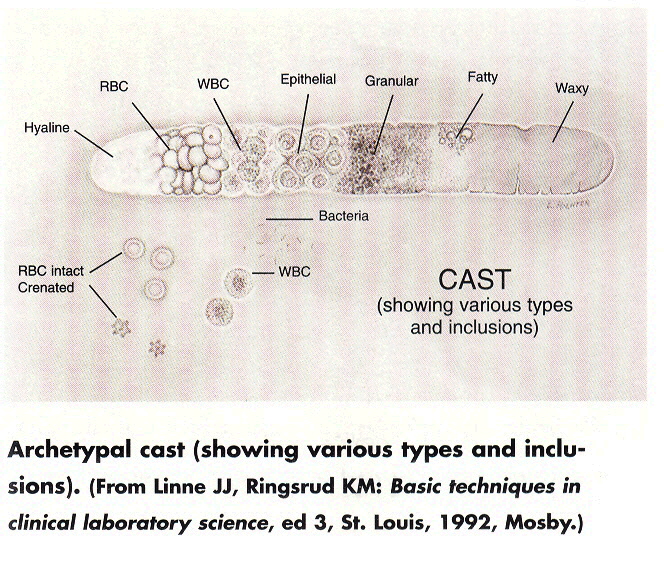 Hyalinní válce -  barví se světle růžově nebo světle modře 
nález, který není patologický
objevují se v koncentrované kyselé moči
ve velkém počtu - záněty
úzké v důsledku otoku tubulů

Buněčné válce – erytrocytární, leukocytární (granulocytární), z renálních tubulárních epitelií, bakteriální
patologický nález

Erytrocytární –při glomerulární nefritidě, nejkřehčí,
                            nalezeny vyjímečně
Leukocytární – nejčastěji z neutrofilů při zánětech a infekcích

    Z renálních tubulárních epitelií – 
po otravě Hg nebo etylenglykolem, hepatitidě, kdy dochází 
     k poškození tubulů

     Nelze-li určit částice  - válec  buněčný

     Přeměna válců:
po vytvoření nezůstávají ve stejném stavu
postupně se vyvíjí. 
čím déle v ledvině (tlak), tím pozdější stádium válců
buňky v buněčných válcích postupně degenerují
zborcení, ztrátě buněčné membrány 
tvorba granulí 
granule podléhají další degeneraci, ztrátě struktury, válcová hmota zhoustne, zkřehne a zvoskovatí
Granulované válce:
 
granule vznikají po rozbití buněčné membrány ve válci či tubulech
 malý počet  po intenzivní fyzické aktivitě (velký počet u otužilců)                           
větší počet je silně patologický. 
obsahují agregované plasmatické proteiny,  fibrinogen, globuliny
nelze určit původ buňek 
několik granulí - válce hyalinní
Voskové válce  - nejzávažnější
při chronickém onemocnění ledvin  - válce renálního selhání
homogenní struktura, mohou přecházet ve válec jiného
    typu – např. granulovaný
nejširší, nepravidelné zlomené konce
vypovídají o poškození tubulů, obsahují částečky ledvin 

Tukové válce – při silné renální dysfunkci, nefrotickém syndromu
v moči s pěnou, silně  zvýšenou CB a Alb, u diabetiků, po intoxikaci Hg
obsahují oválná tuková tělíska 
speciálním barvením lze rozlišit převahu Chol či TG

Pseudoválce – např. vlákna hlenu, shluk buněk
Krystaly a drť:

nepříliš významný nález
oxaláty, kyselina močová, fosfáty a tripelfosfáty
vyjímečně lékové, bilirubinové, cystinové a myoglobulinové
Barvený sediment
Erytrocyty – růžová
   V kyselé moči světle růžové, se vzrůstajícím pH až červenofialová
Leukocyty – modré až modrofialové jádro
   Leu s nepoškozenou cytoplasmatickou membránou neobarvené jádro, poškozené 
   výrazně modré, rozpadající se neobarvené jádro
Barvený sediment
Epitelie
Dlaždicové epitelie – růžová
Přechodné – fialovo-růžové, někdy jádro tmavě fialové
Renální tubulární – fialovo-růžové, někdy jádro tmavě fialové
Válce
Hyalinní – světle modré případně světle růžové 
Buněčné, granulované – buňky či granula tmavě fialová či tmavě růžová
Barvený sediment
Krystaly – nebarví se 
Drť – nebarví se, výjimečně nafialovělá
Bakterie – většinou modrá
Kvasinky – světlé
Tukové kapky - nažloutlé
Hlen – modrá
Urinalysis and Body Fluids
K.M. Ringsrud, J.J. Linné
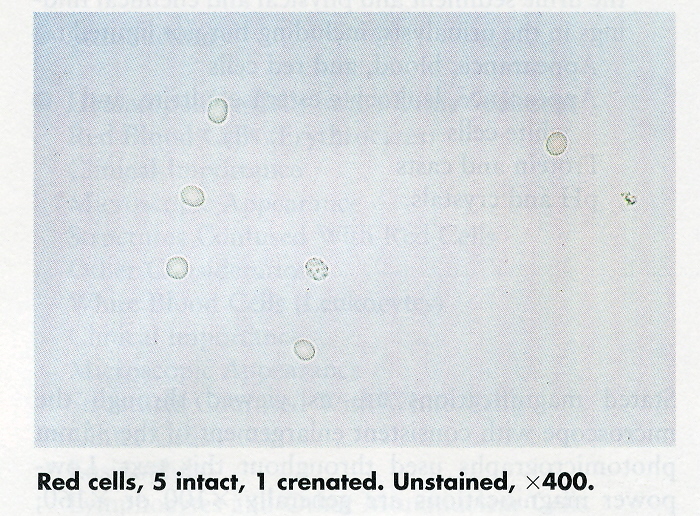 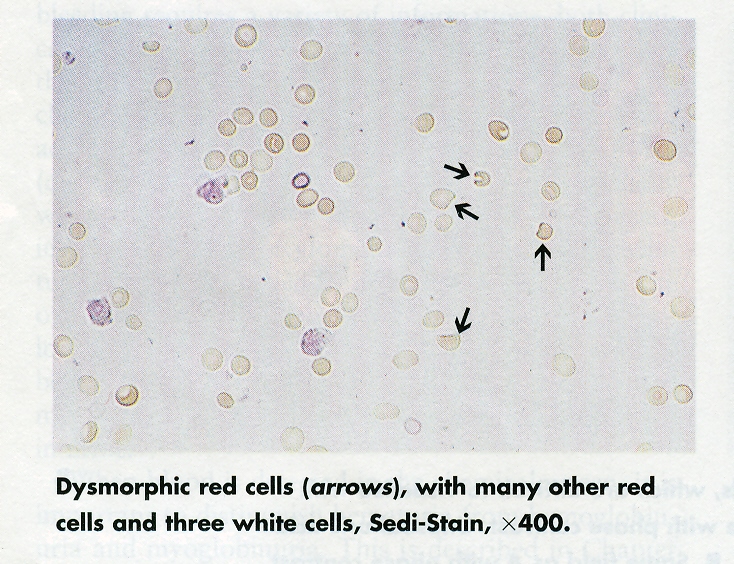 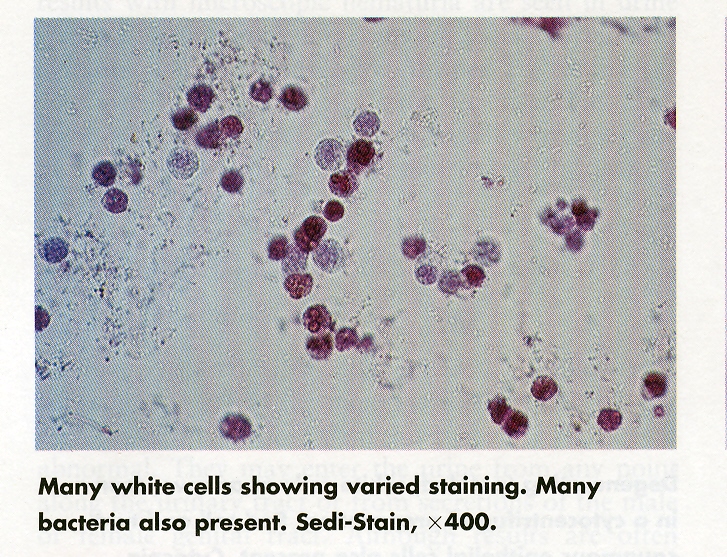 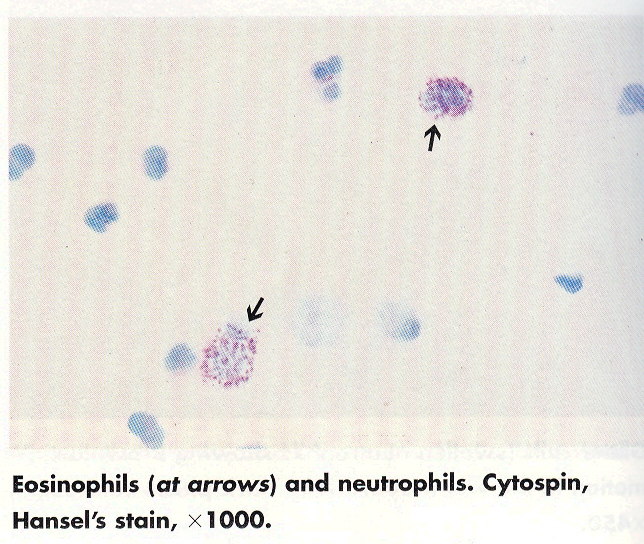 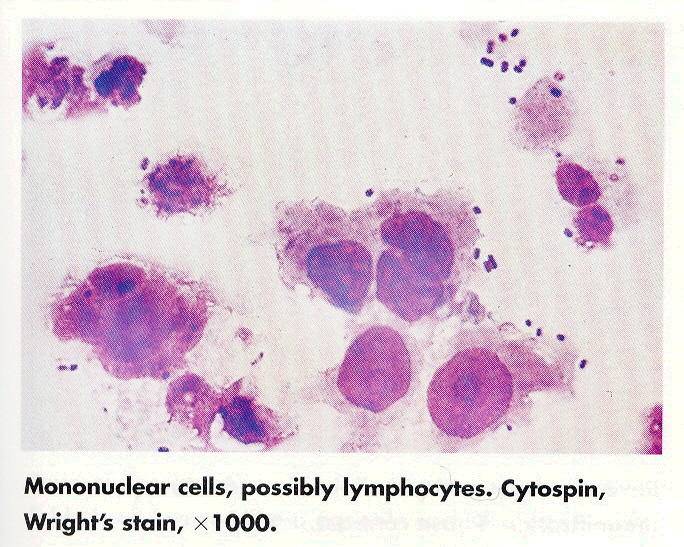 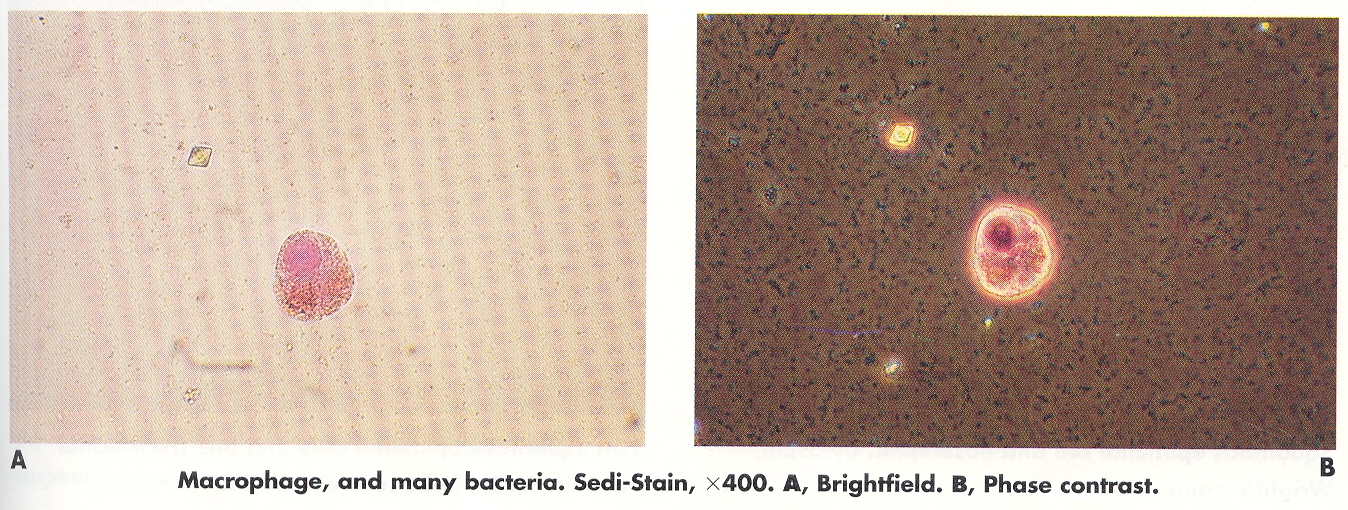 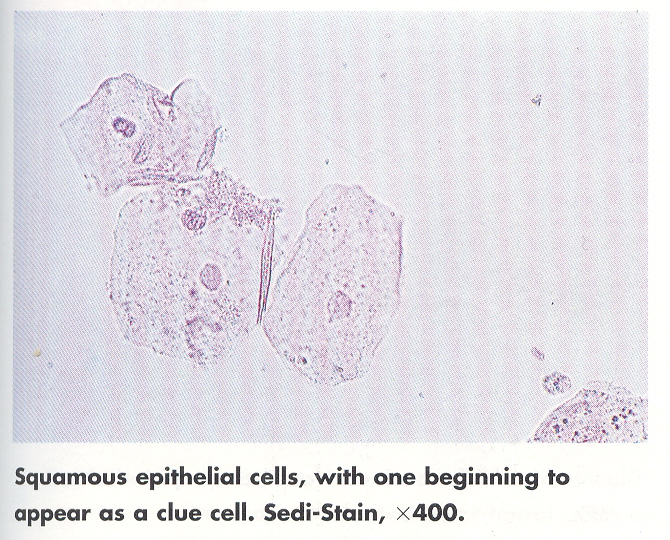 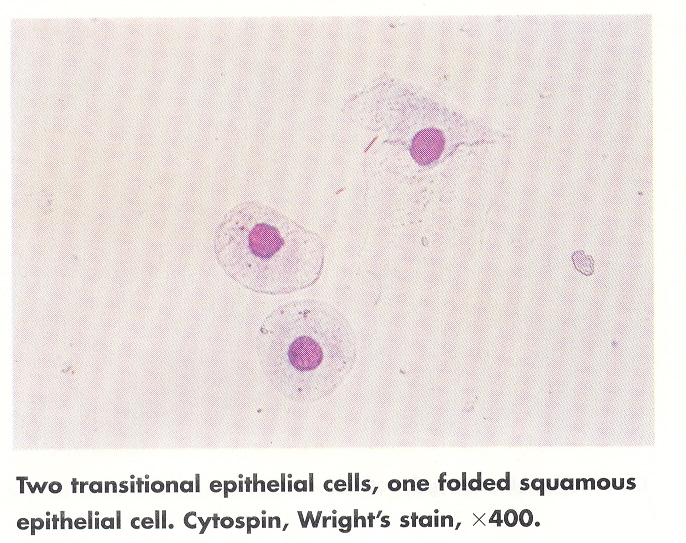 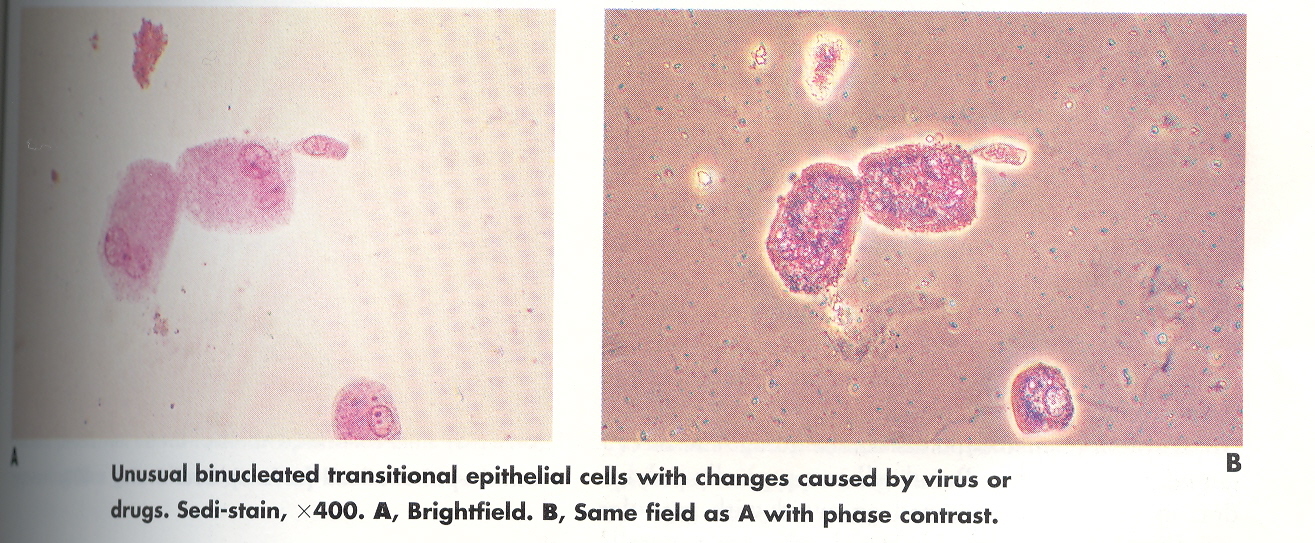 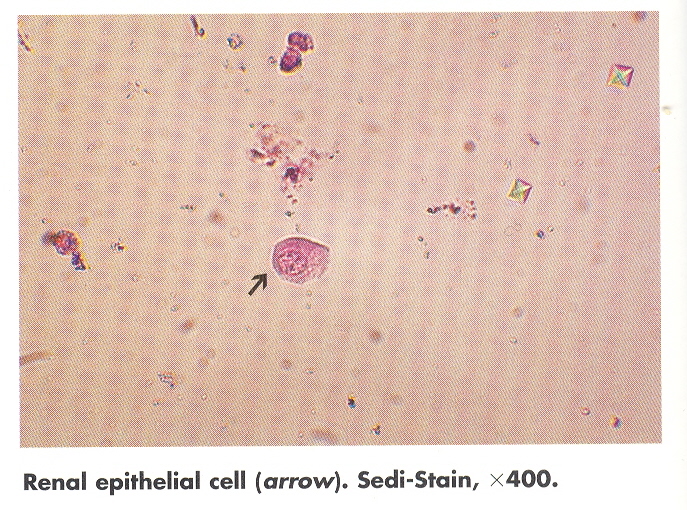 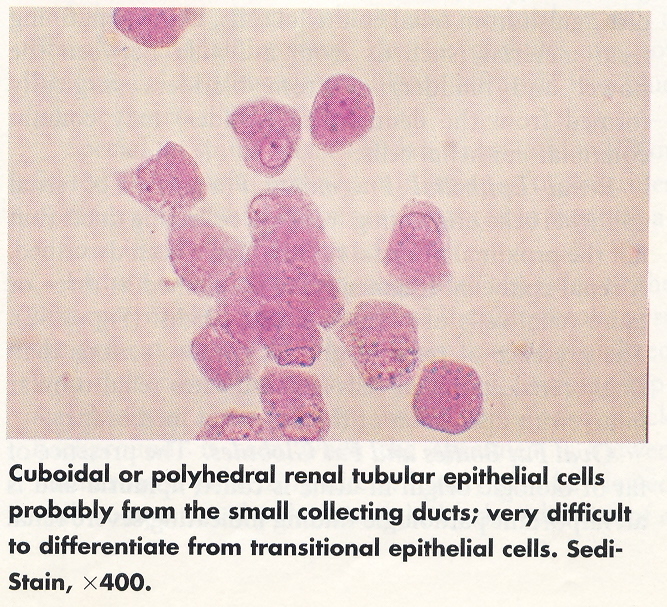 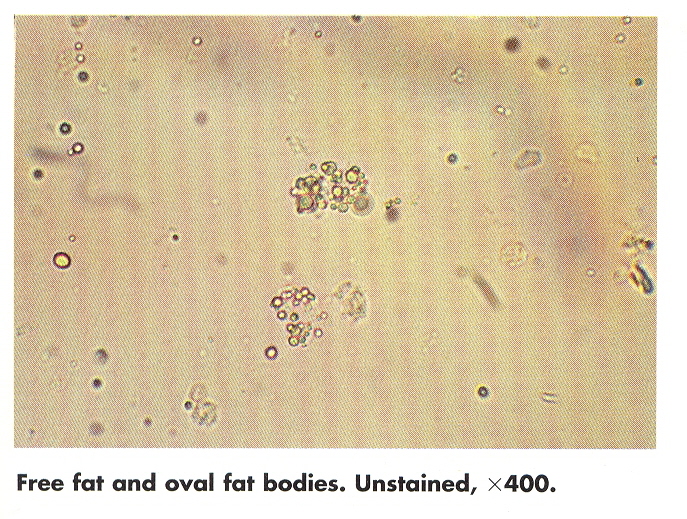 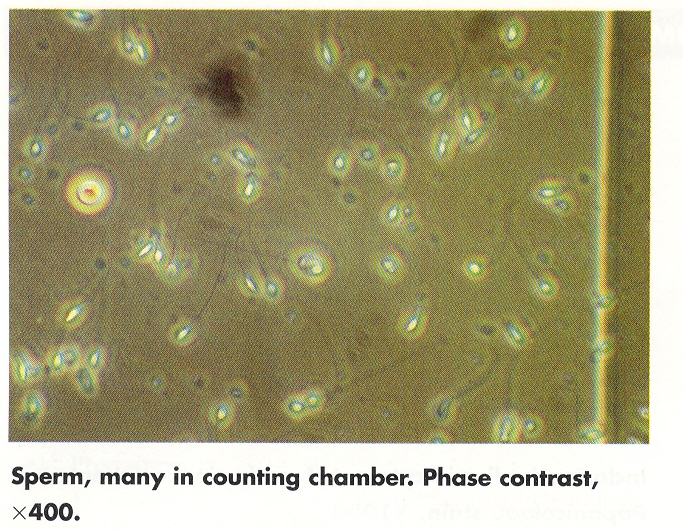 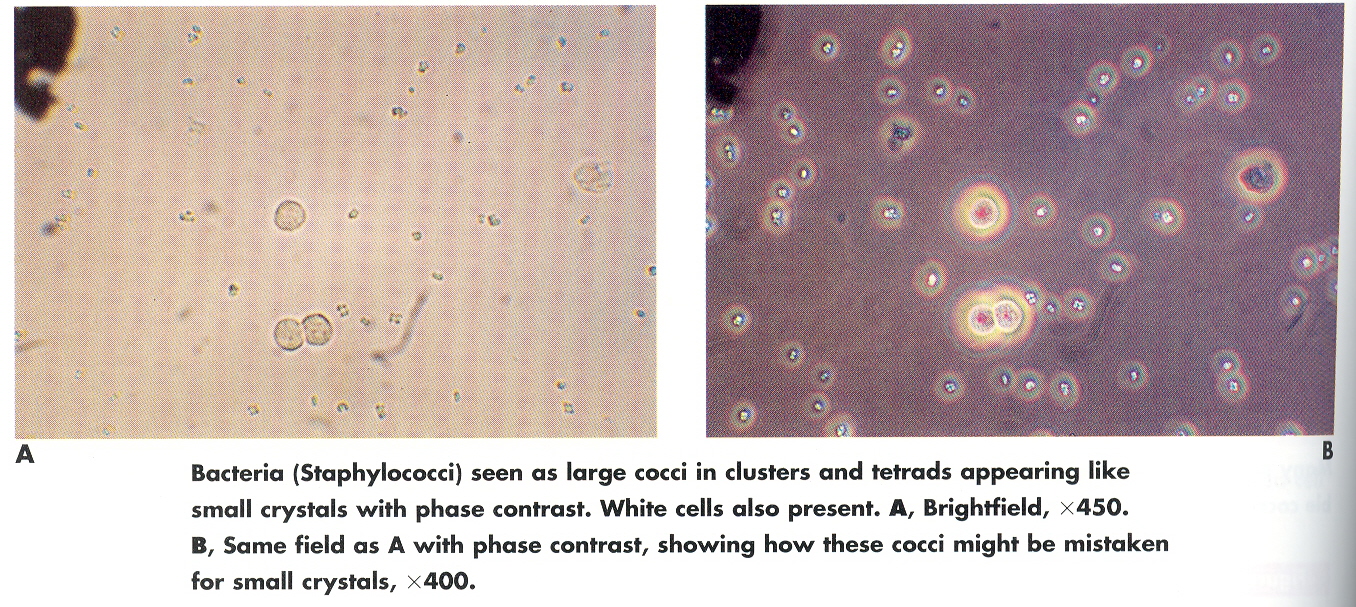 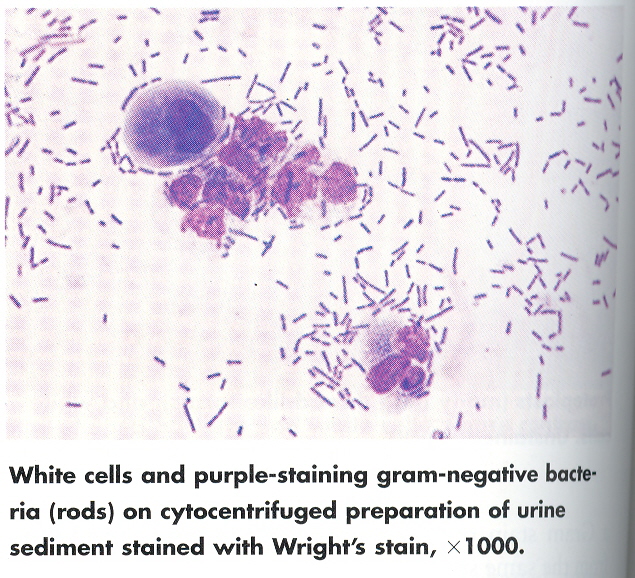 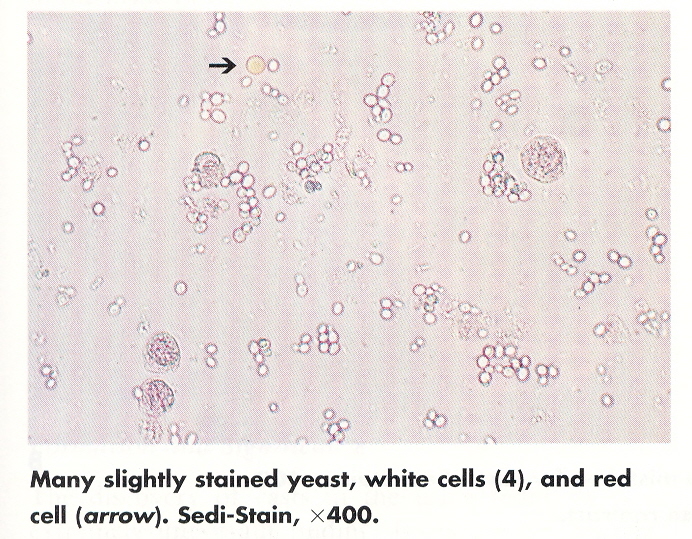 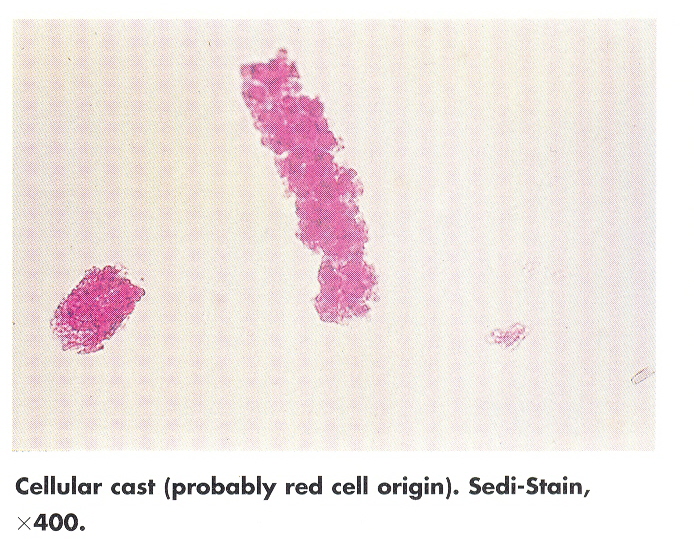 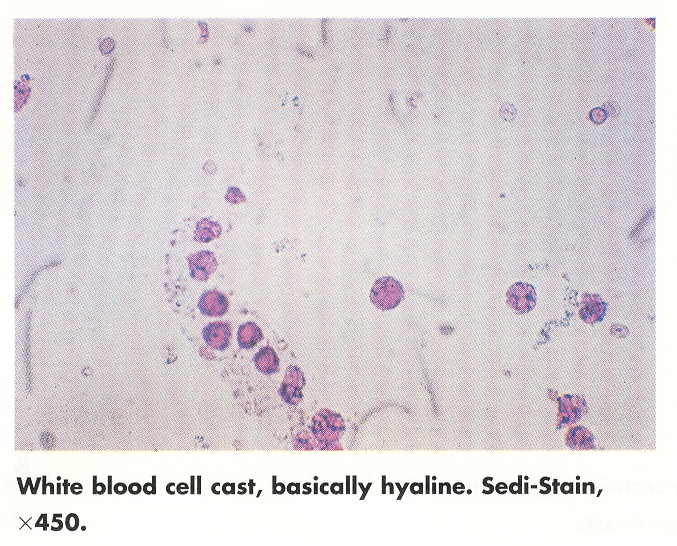 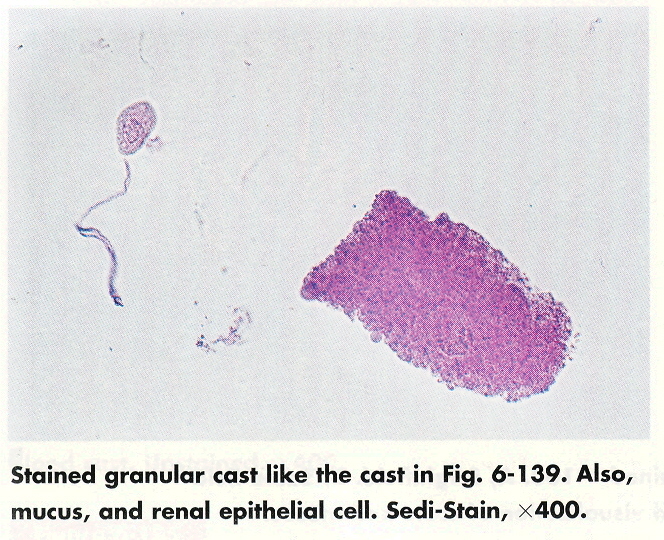 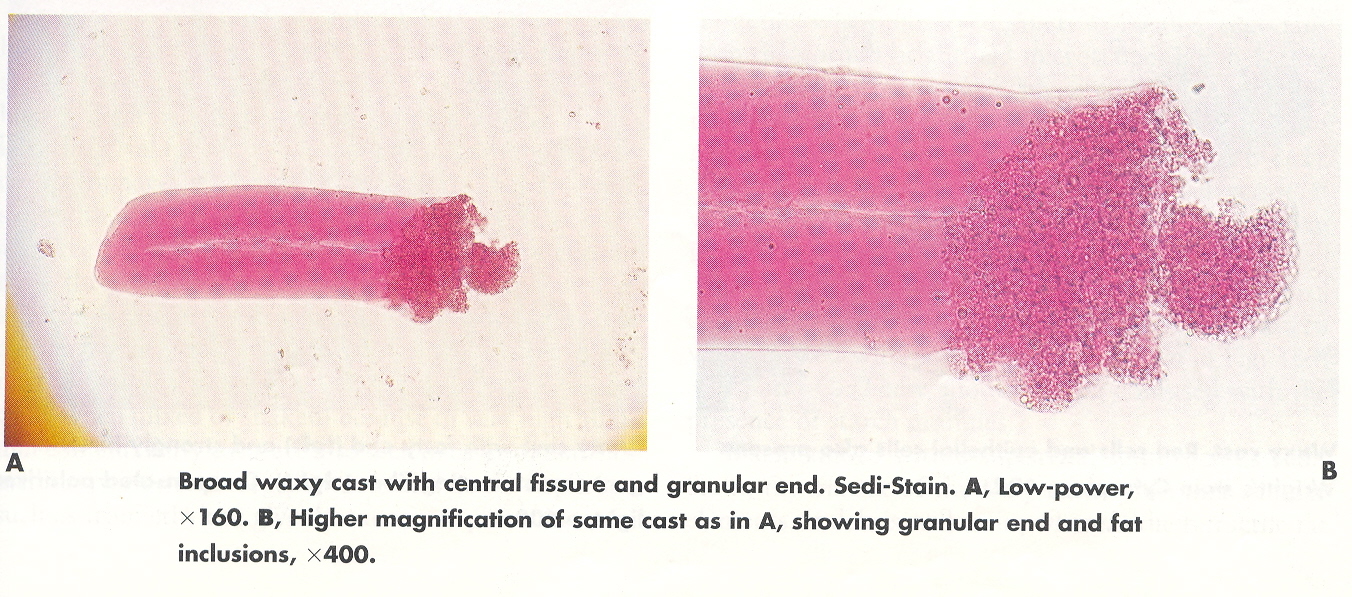 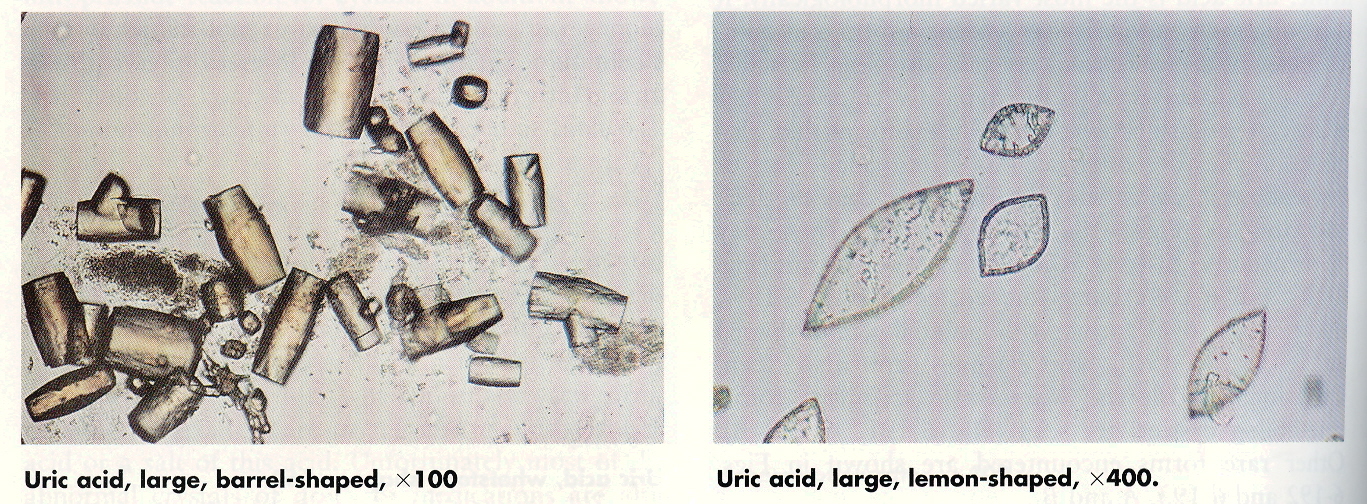 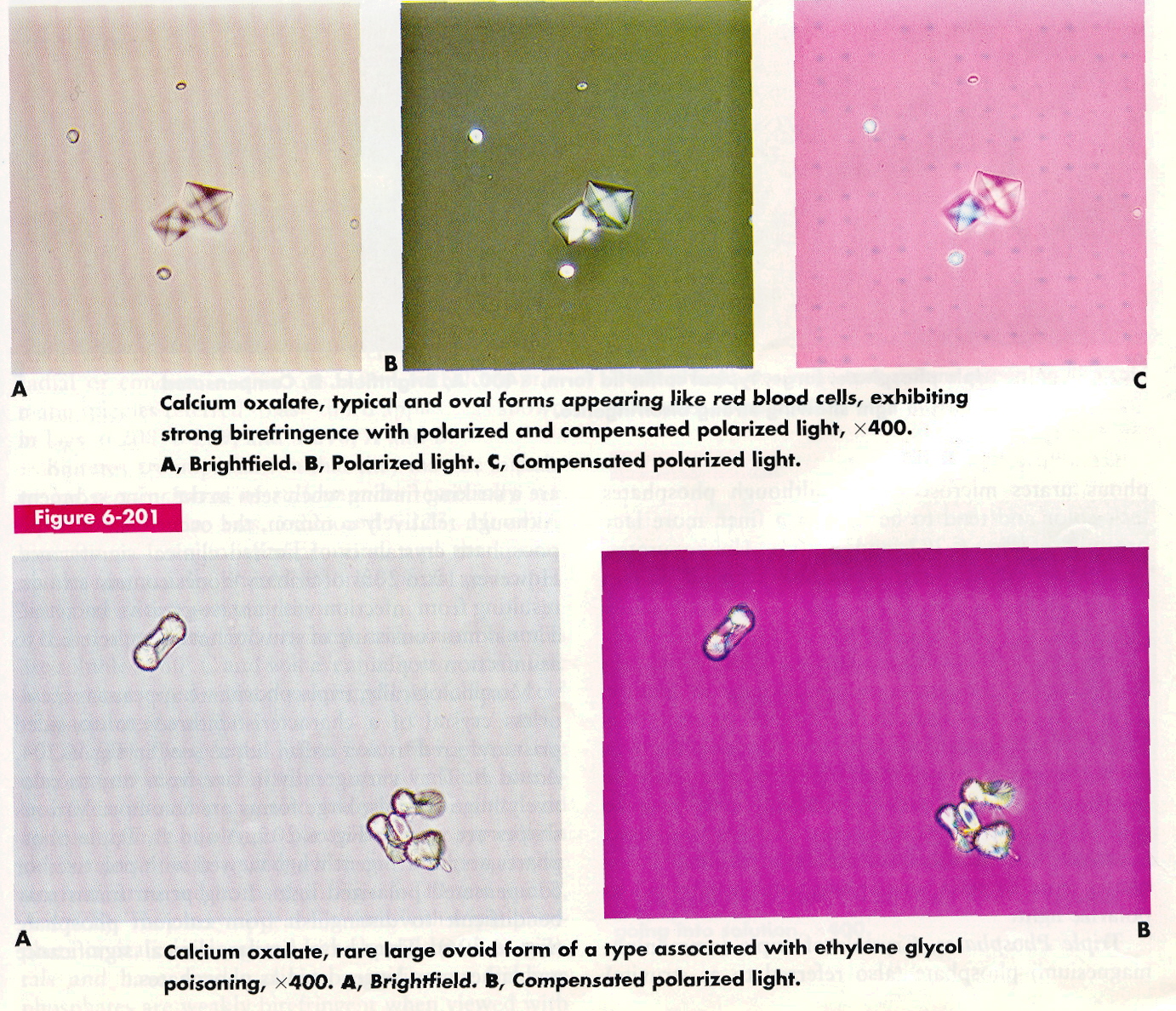 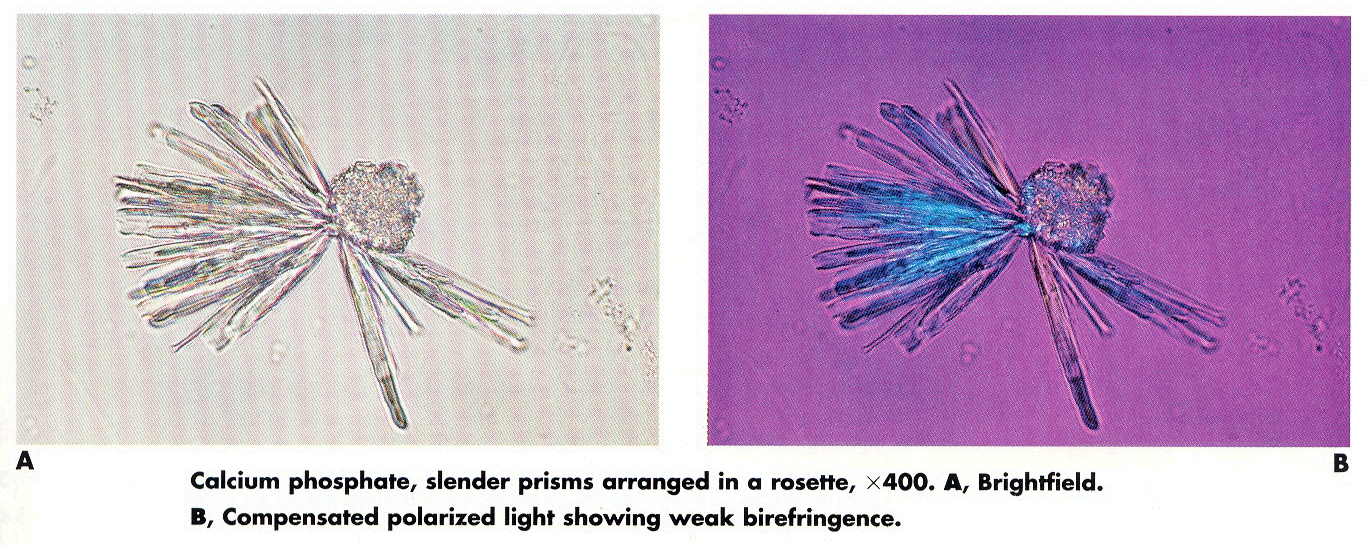 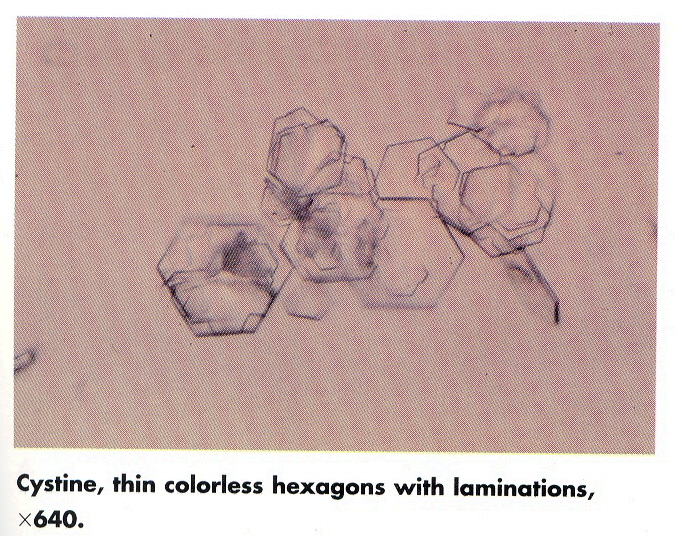 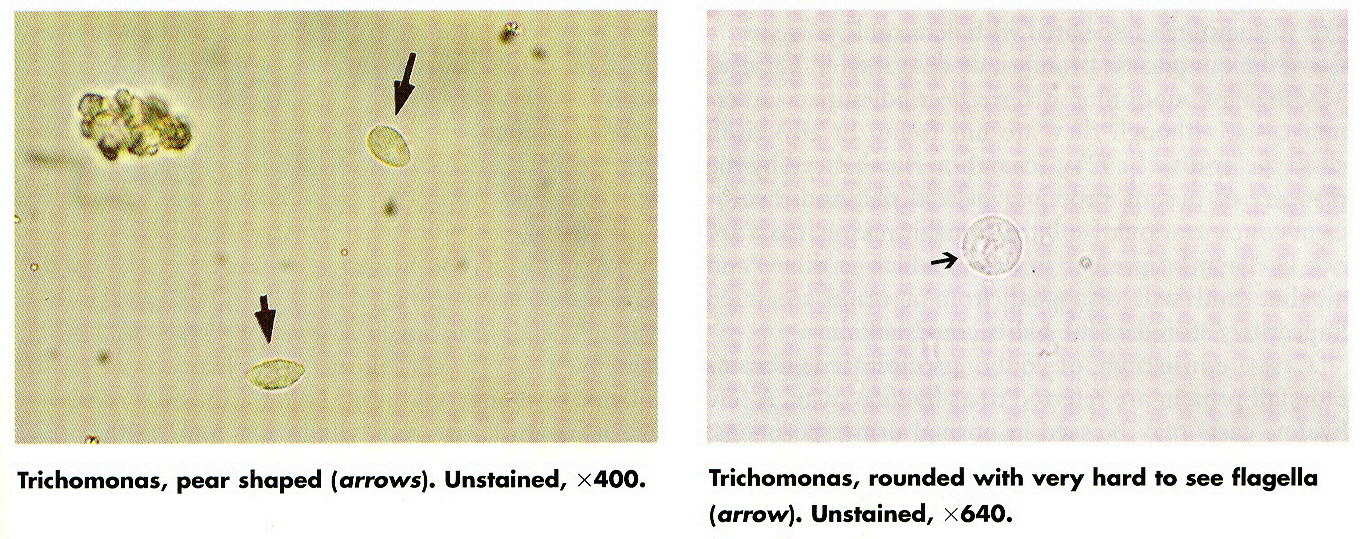 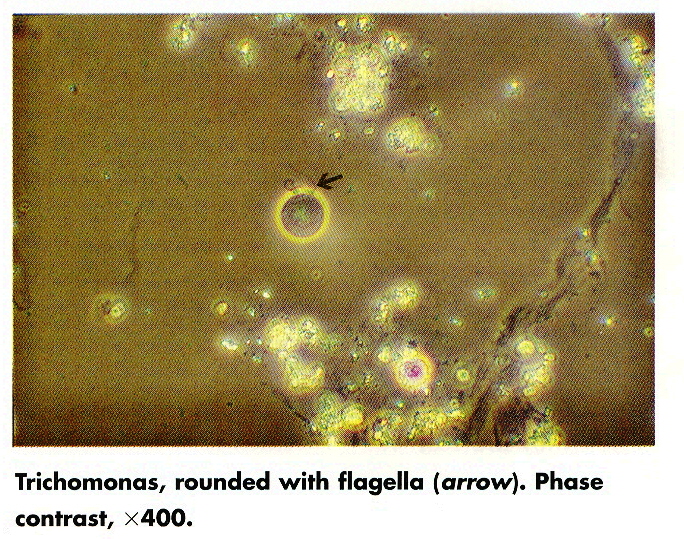 Ukázky z atlasu barvených preparátů dle Doc. Kouriho
Obrázek A – zorné pole v běžném mikroskopu

Obrázek B – zorné pole s fázově kontrastní optikou
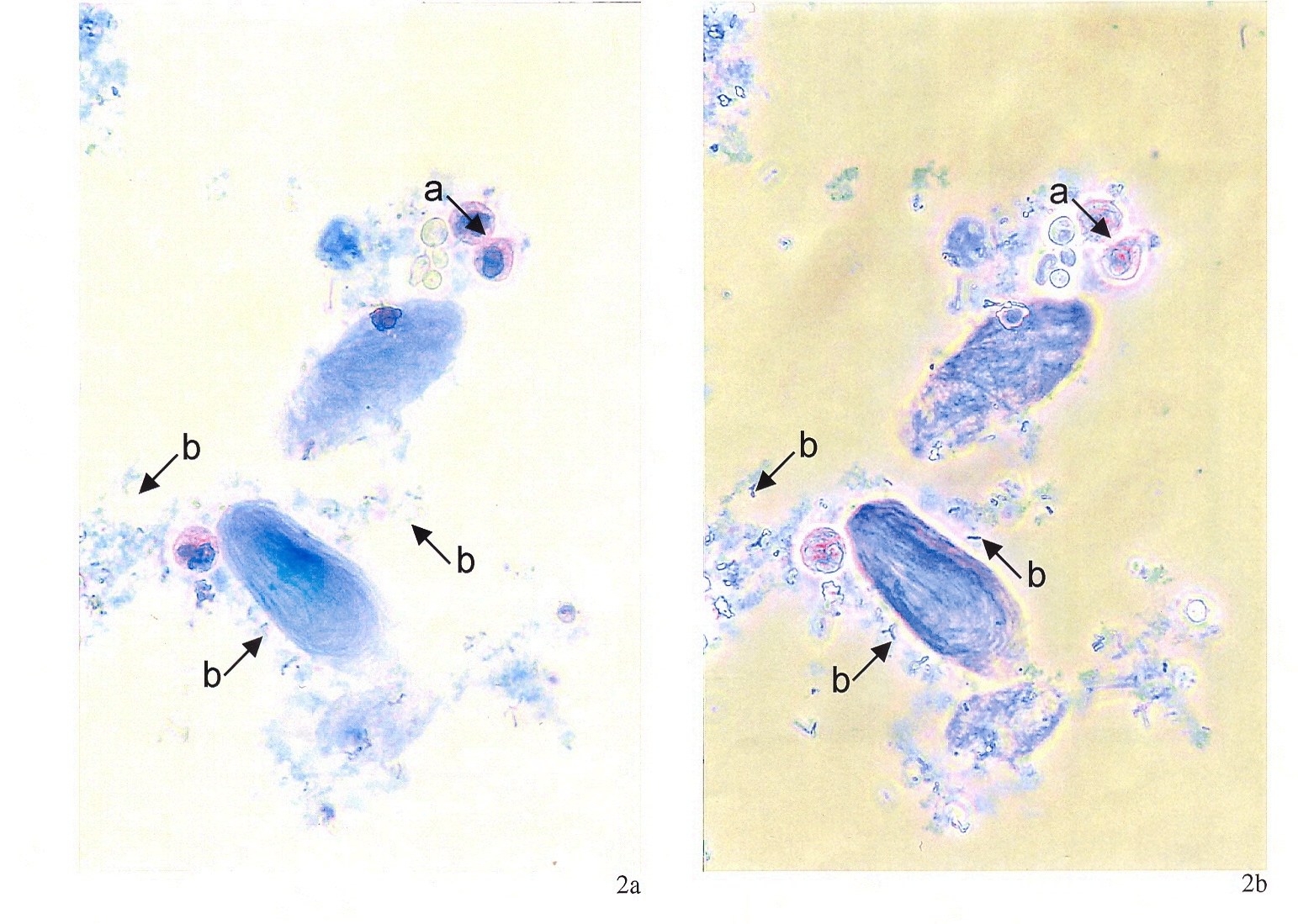 Granulocytv  (šipka a) s vícelaločnatými (segmentovanými) jádry Hyalinní válce a bakterie (šipka b)  Rozdíl ve viditelnosti bakteríi
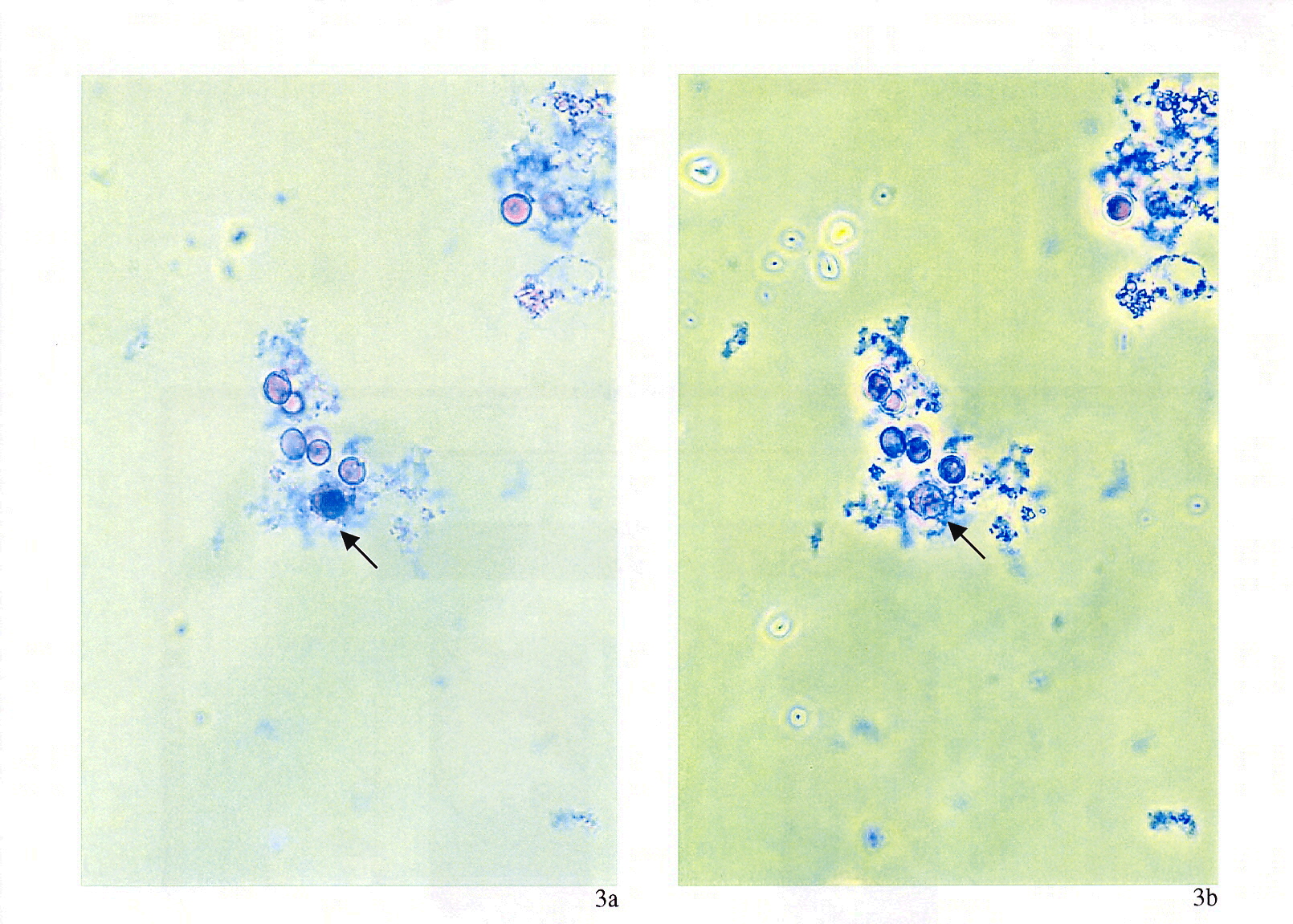 Lymfocyt (šipka) - téměř celá buňka je vyplněna jádrem Erytrocyty
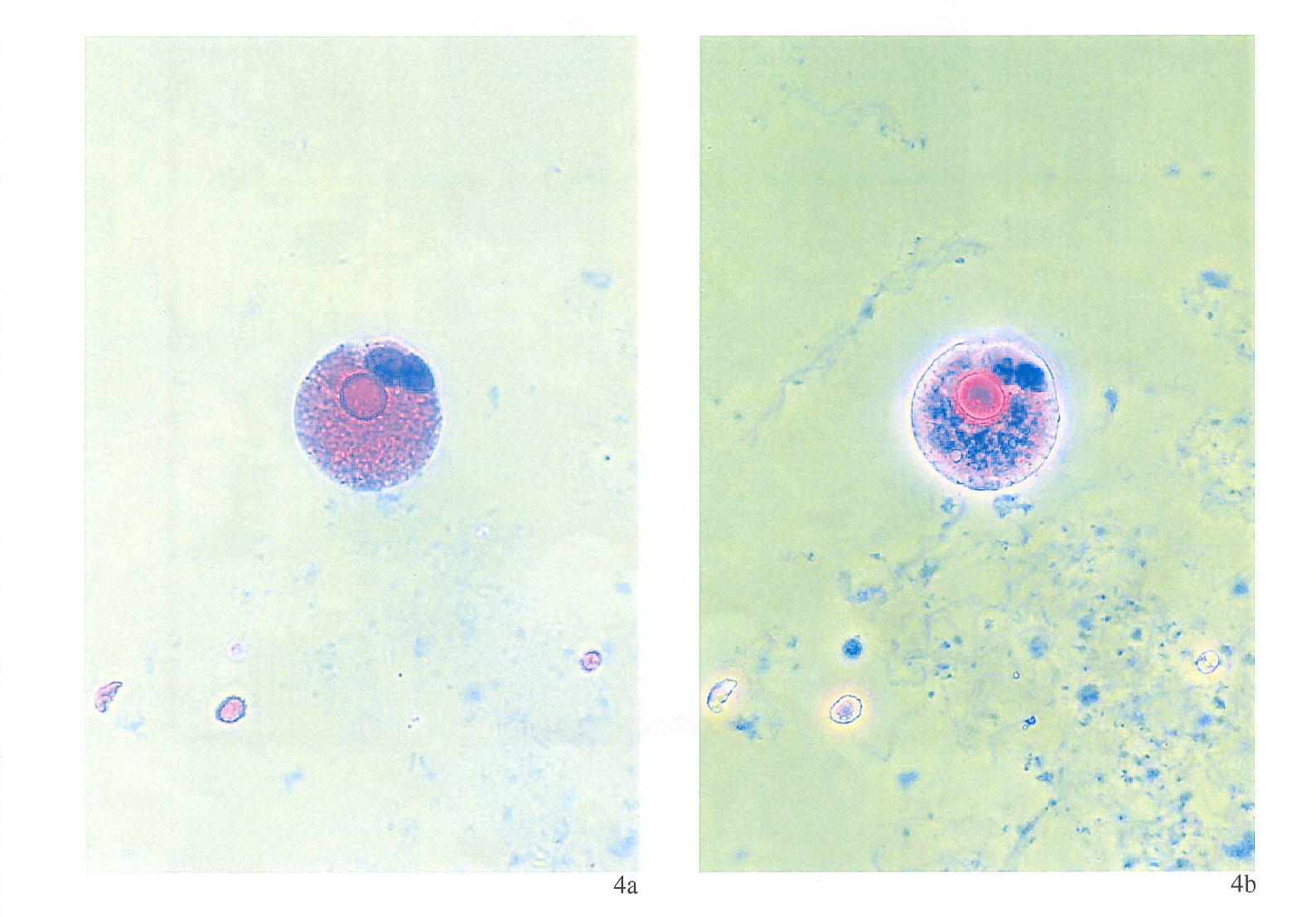 Makrofág, Ery
   V jádře je často vidět nepravidelný chromatin.
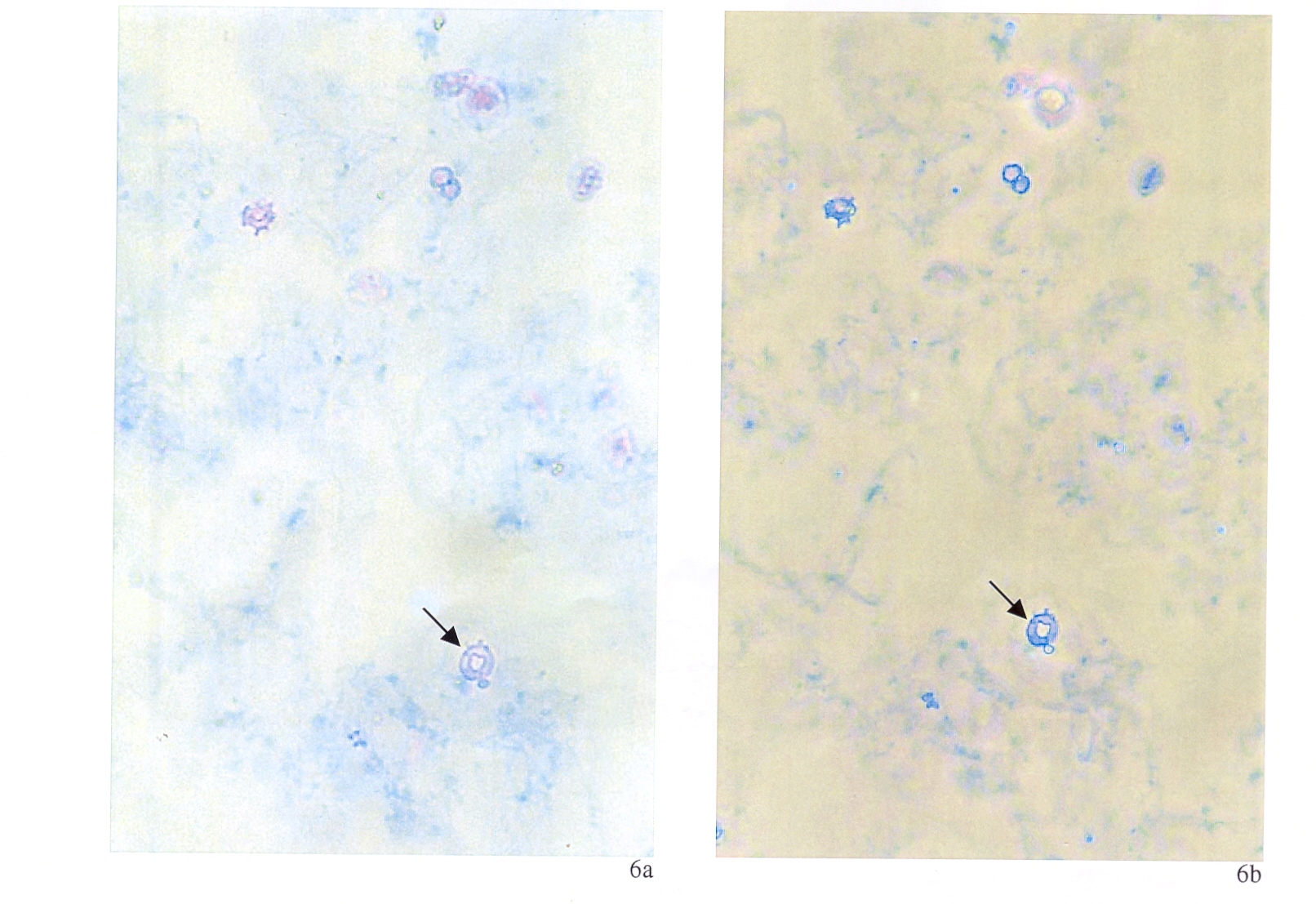 Močové akantocyty (šipka) - dysmorfní erytrocyty -puchýřky pučící z buněčného povrchu. Podíl 5% akantocytů či větší  - renální původ krvácení.
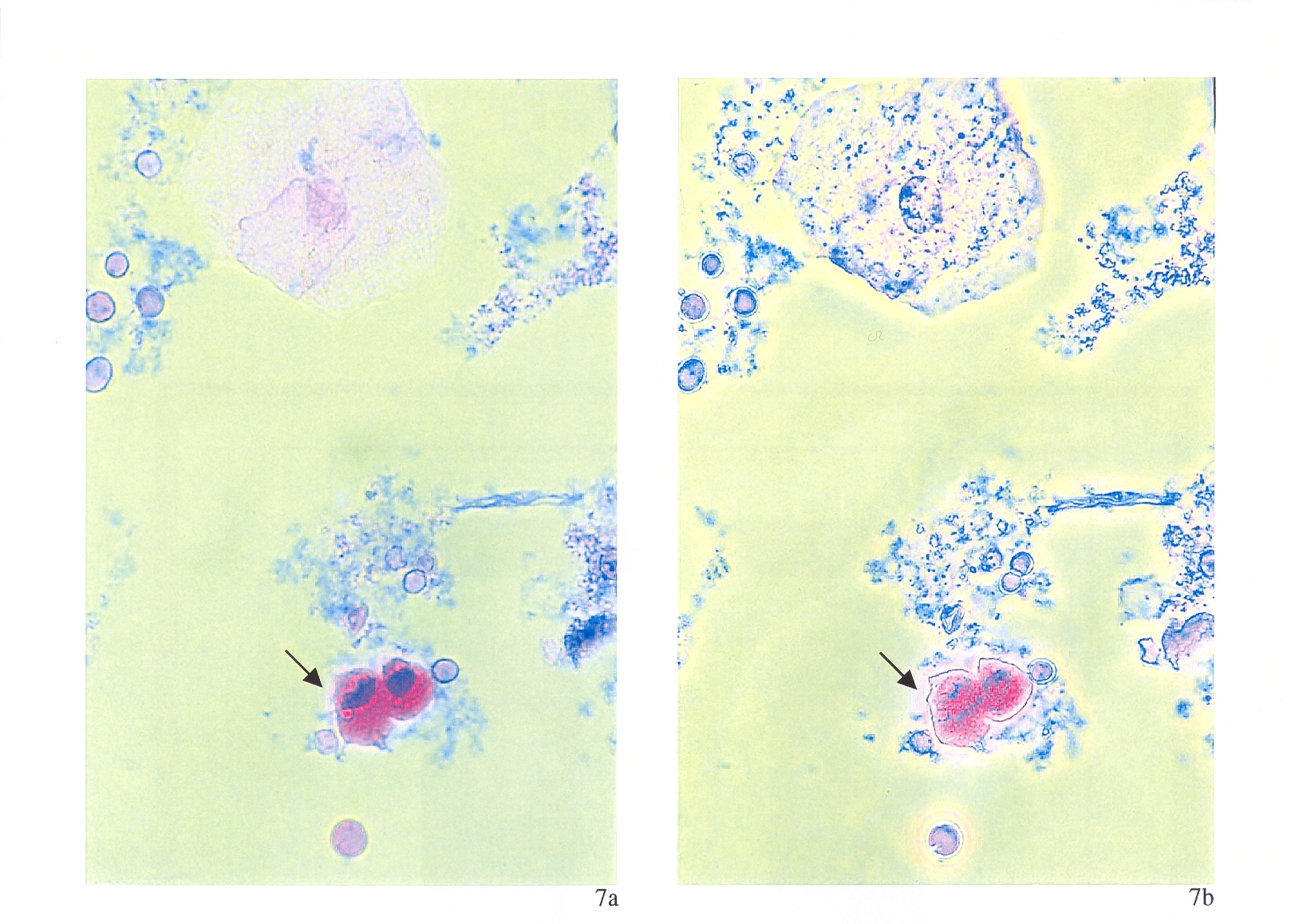 Buňka dlaždicového epitelu a dvě tubulární buňky (šipka) ukazují rozdíl ve velikosti.
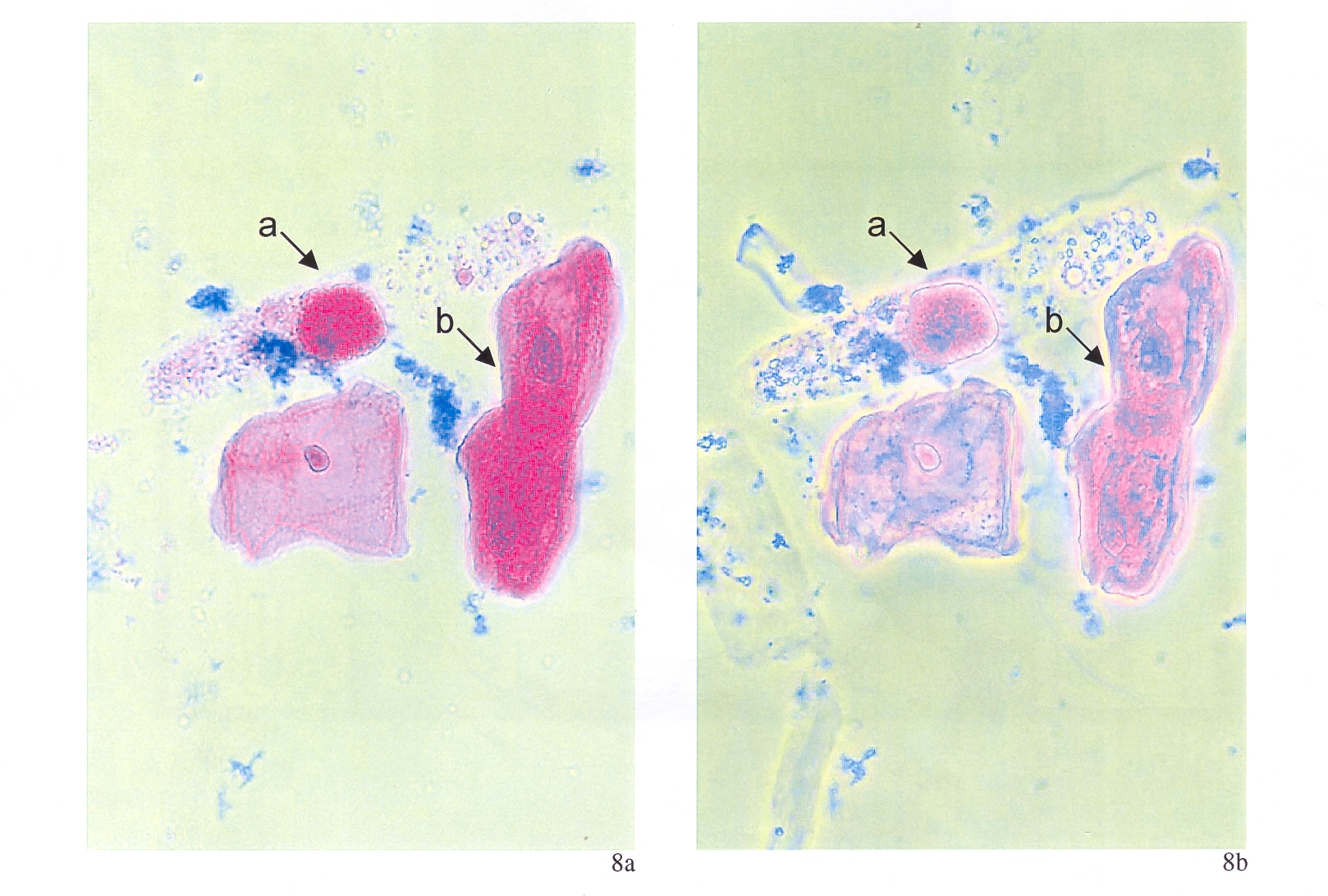 Rozdíl mezi buňkou tubulárního epitelu (šipka a) ( granul. cytoplazma uvnitř hyal. válce), buňkami přechodného epitelu (šipka b) (jemně granulované, jasné jádro) a velkou buňkou dlaždicového epitelu (světlá cytoplazma, degenerované jádro)
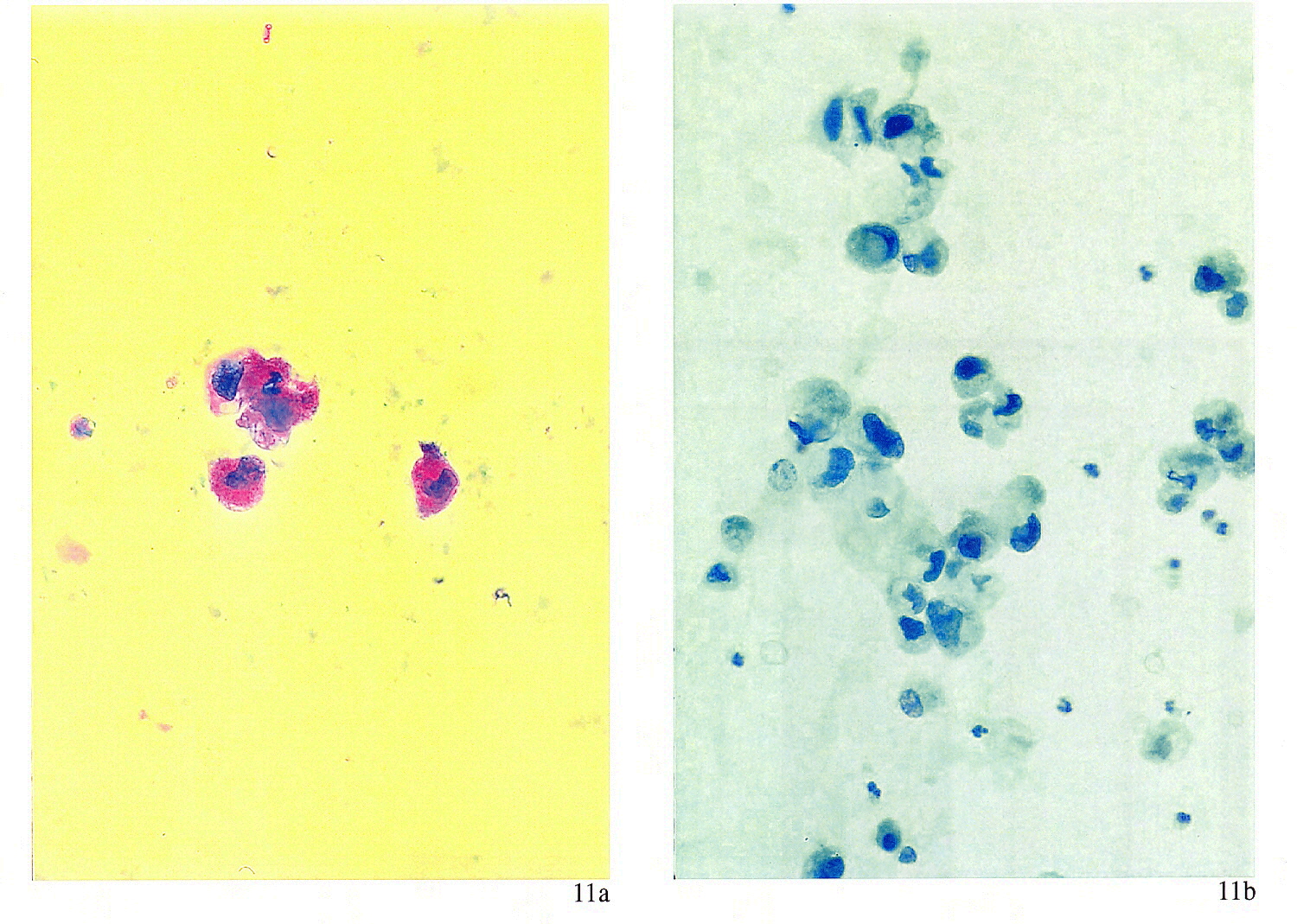 Karcinom buněk přechodného epitelu s atypickými epitelovými buňkami
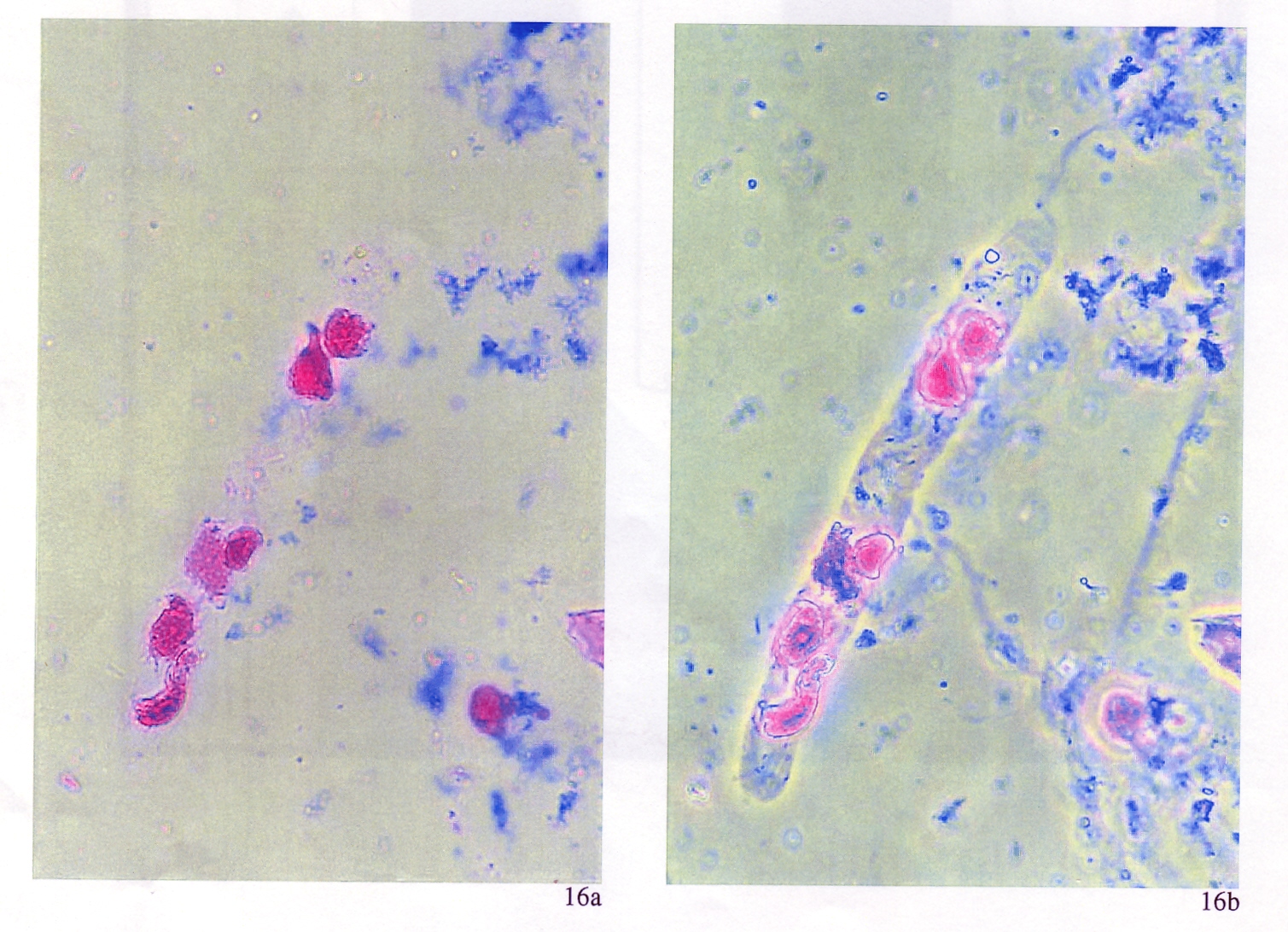 Buňky tubulárního epitelu uvnitř hyalinního válce
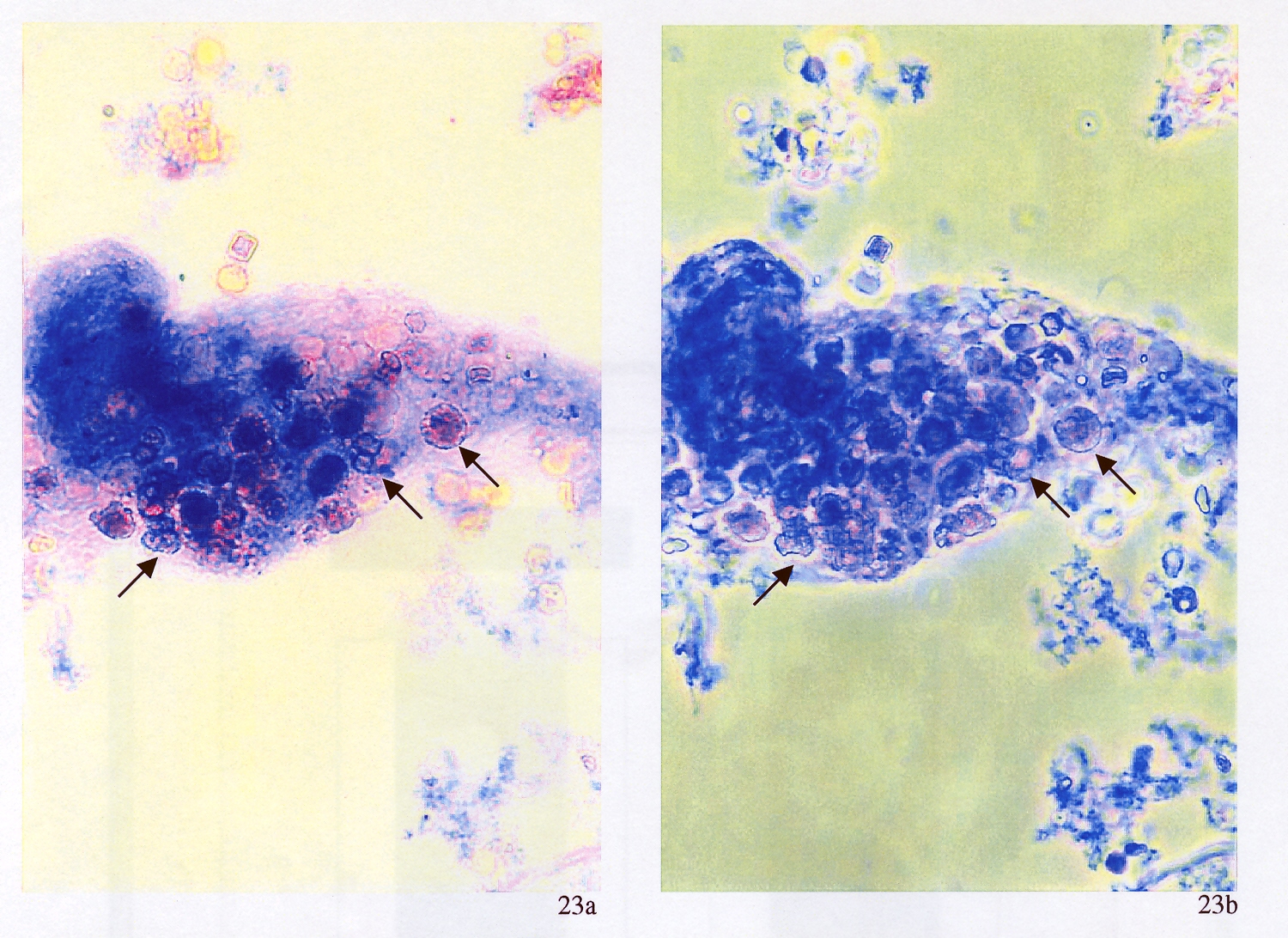 Válec Ery, granulocyty - erytrocyty, granulocyty (šipka) (segmentovaná jádra)
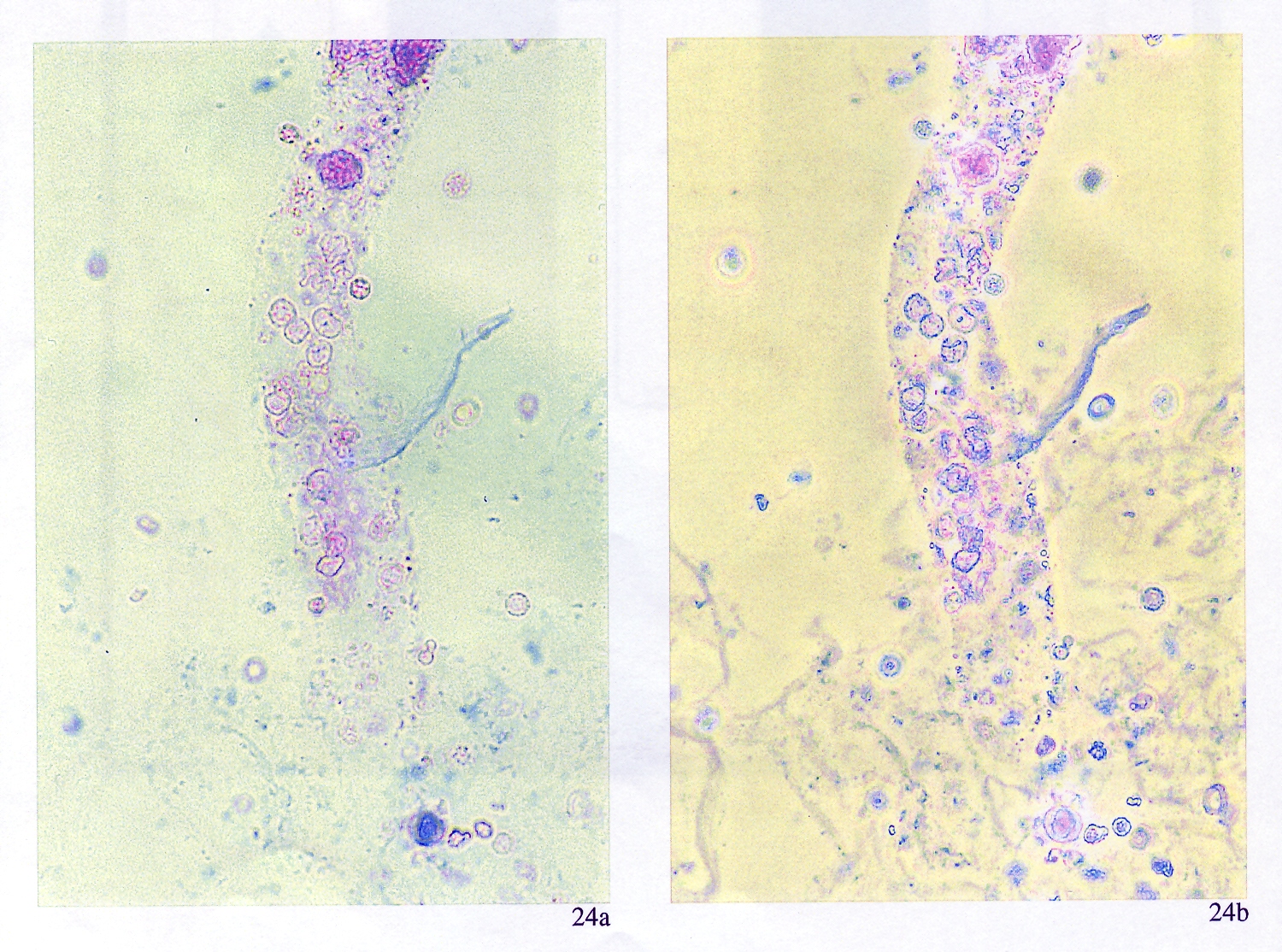 Válec s erytrocyty - renální hematurie
   Rozdílnosti ve velikosti a tvaru mezi erytrocyty, dysmorfie
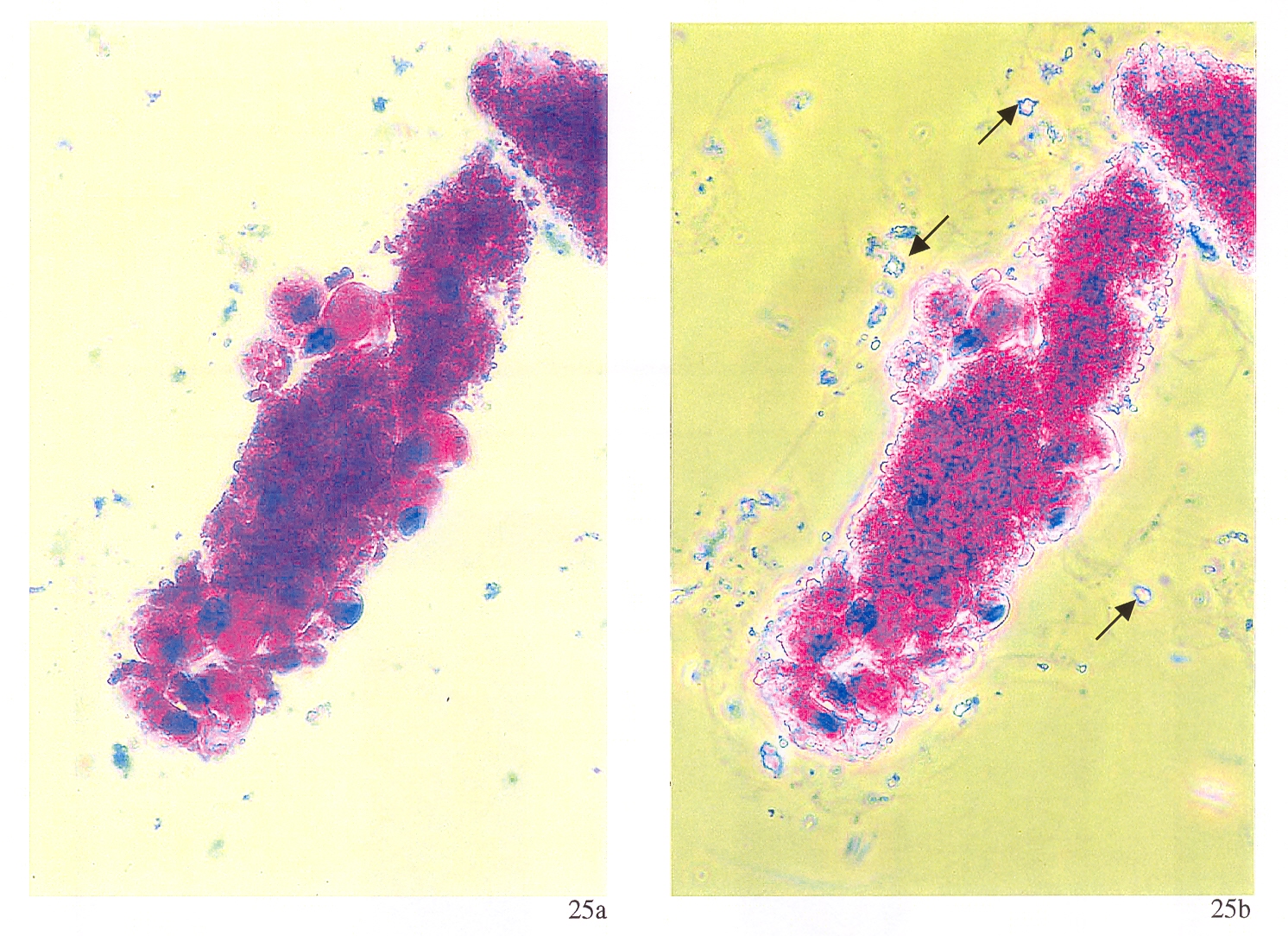 Válec z renálních tubulárních buněk
    Několik červených krvinek (šipka) vně válce
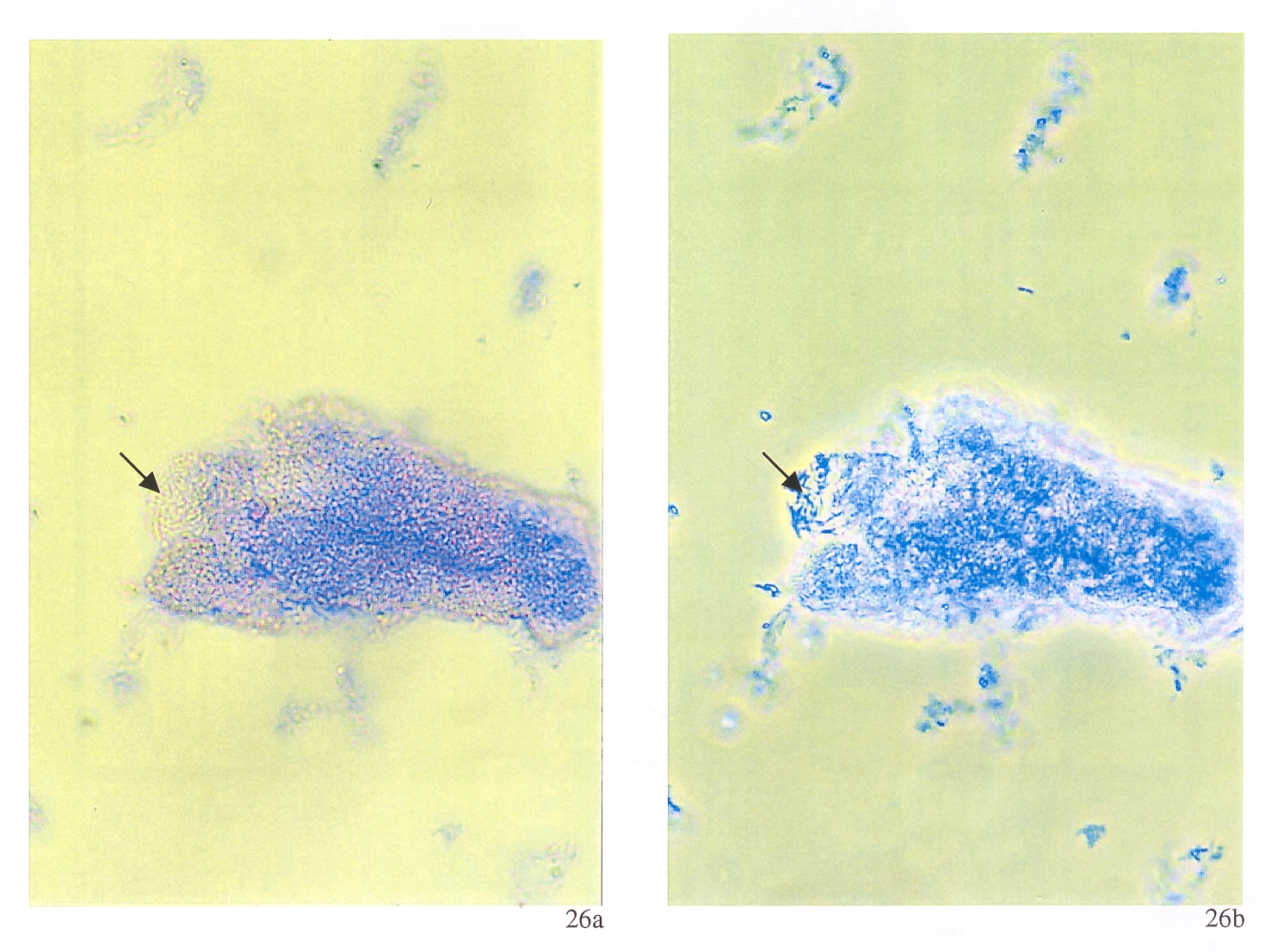 Bakteriální válce - bakterie infikovaly ledviny. Pozor na záměnu s granulovaným válcem. Jasné tyčky (šipka) na jednom konci válce.
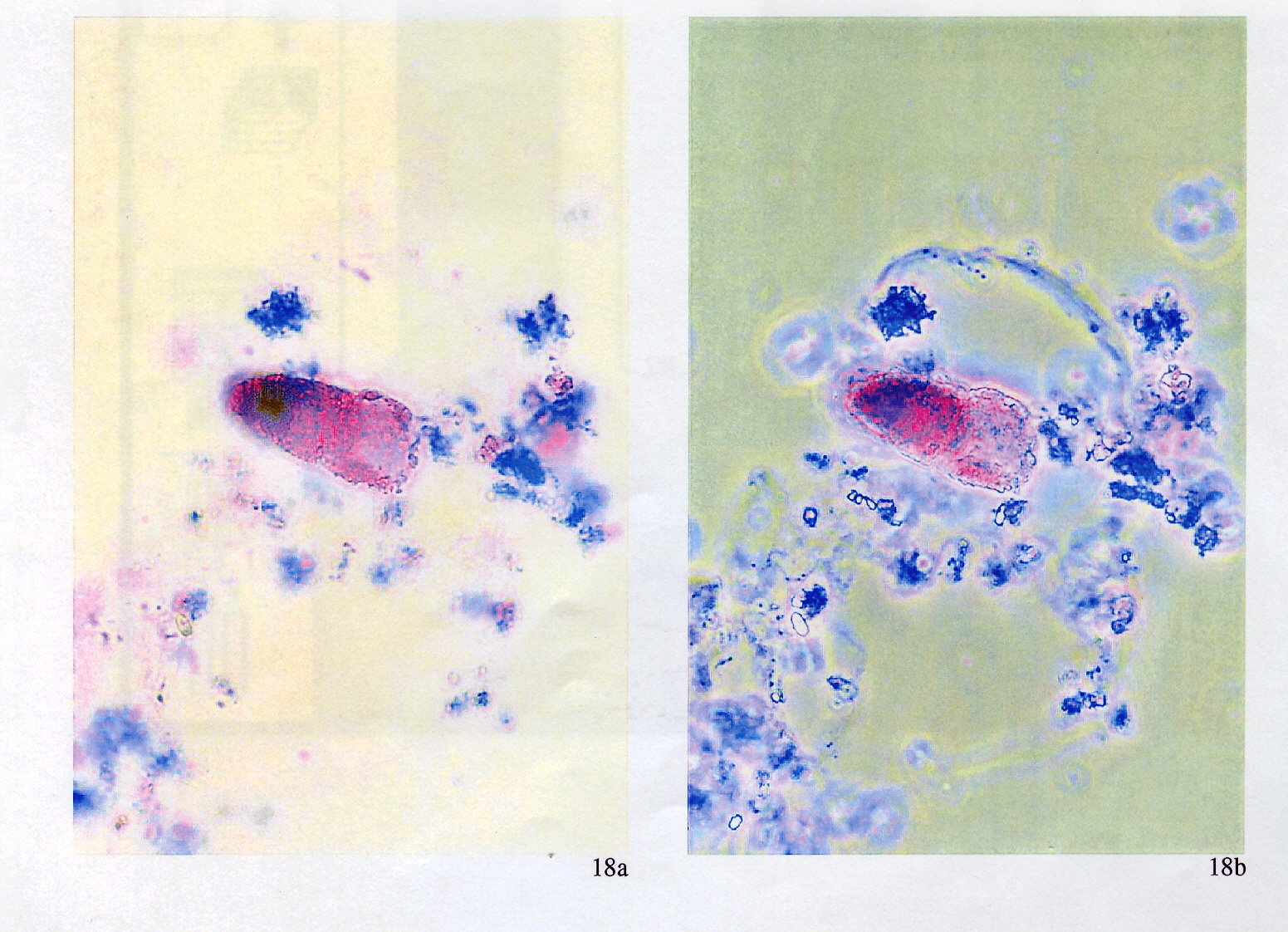 Granulovaný válec - degenerace buněk— granulární srážení nebuněčného organického materiálu v renálním tubulu. Tubulární buňka již nemá plazmat. membránu.
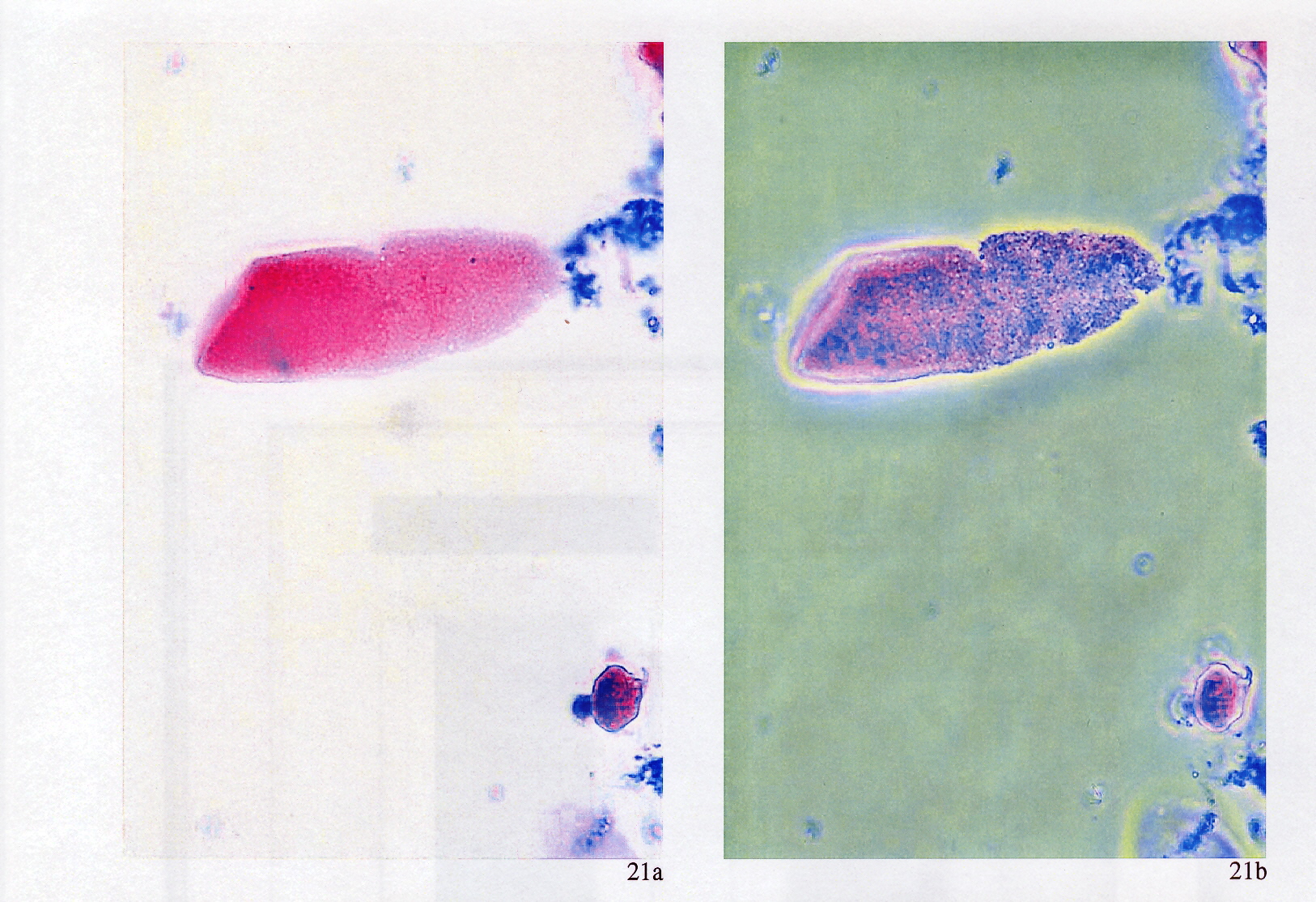 Voskový válec s ulomeným koncem
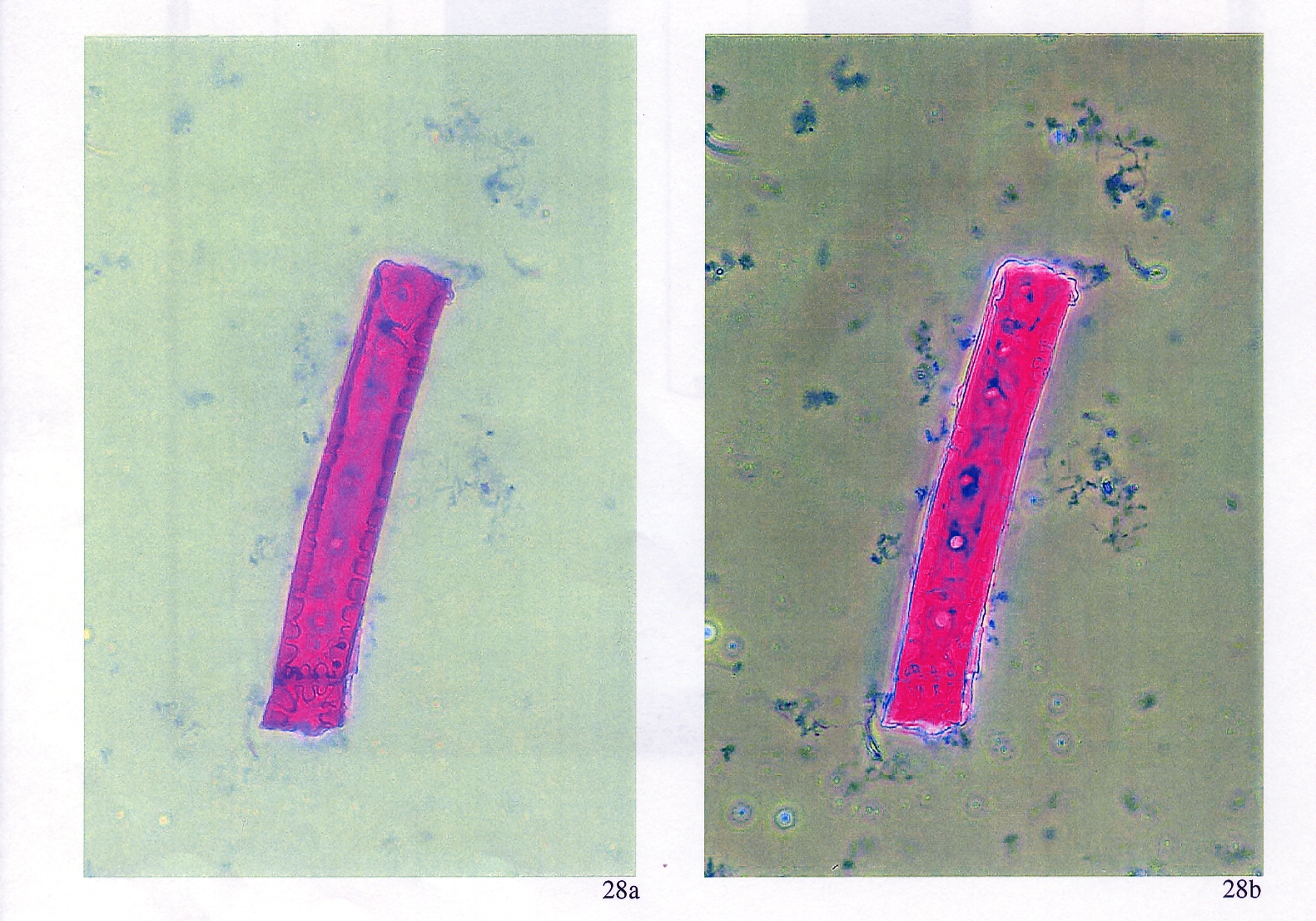 Kousek toaletního papíru  
Ostré hrany a zalomené konce
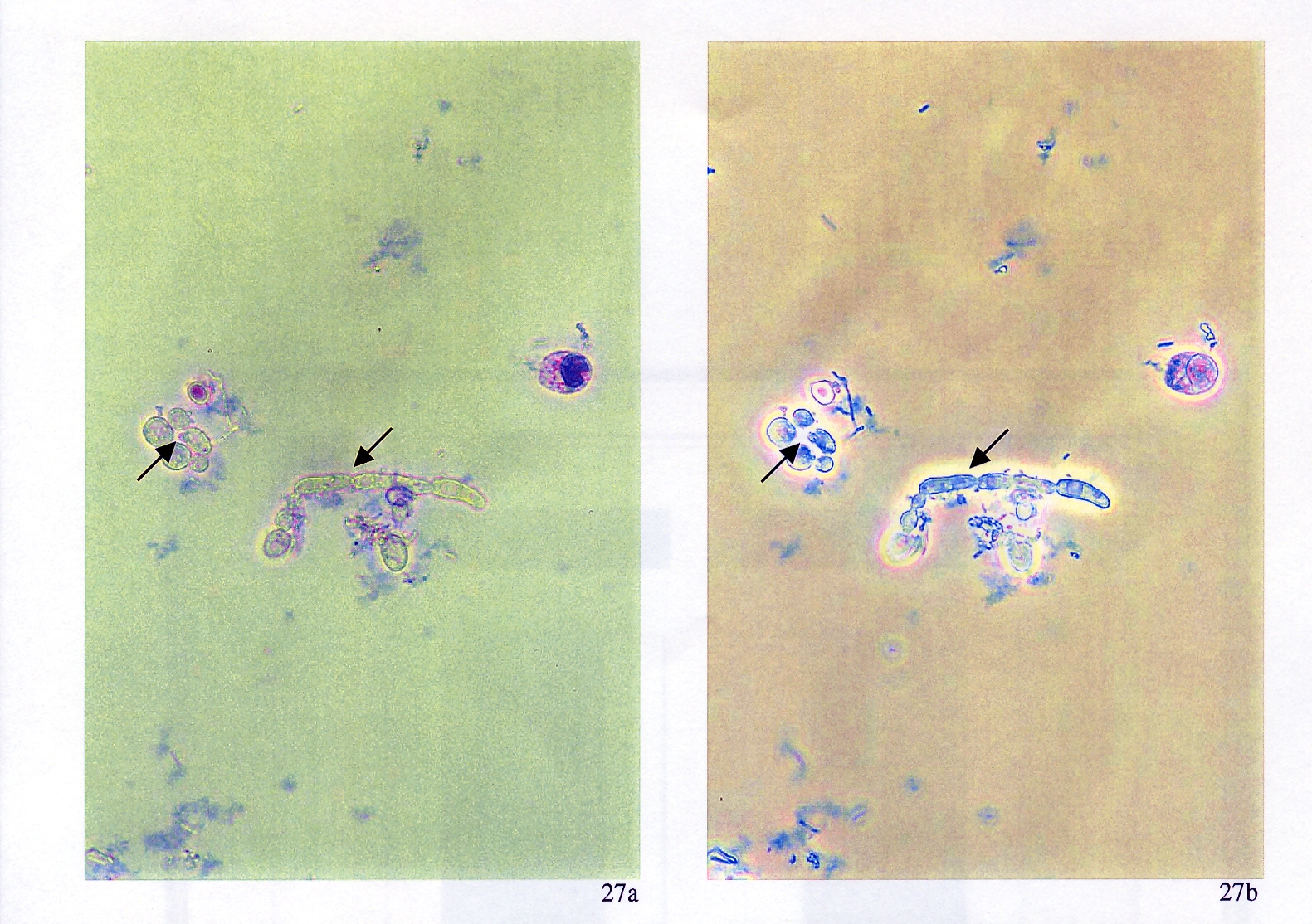 Bakterie a buňky kvasinek (šipka)
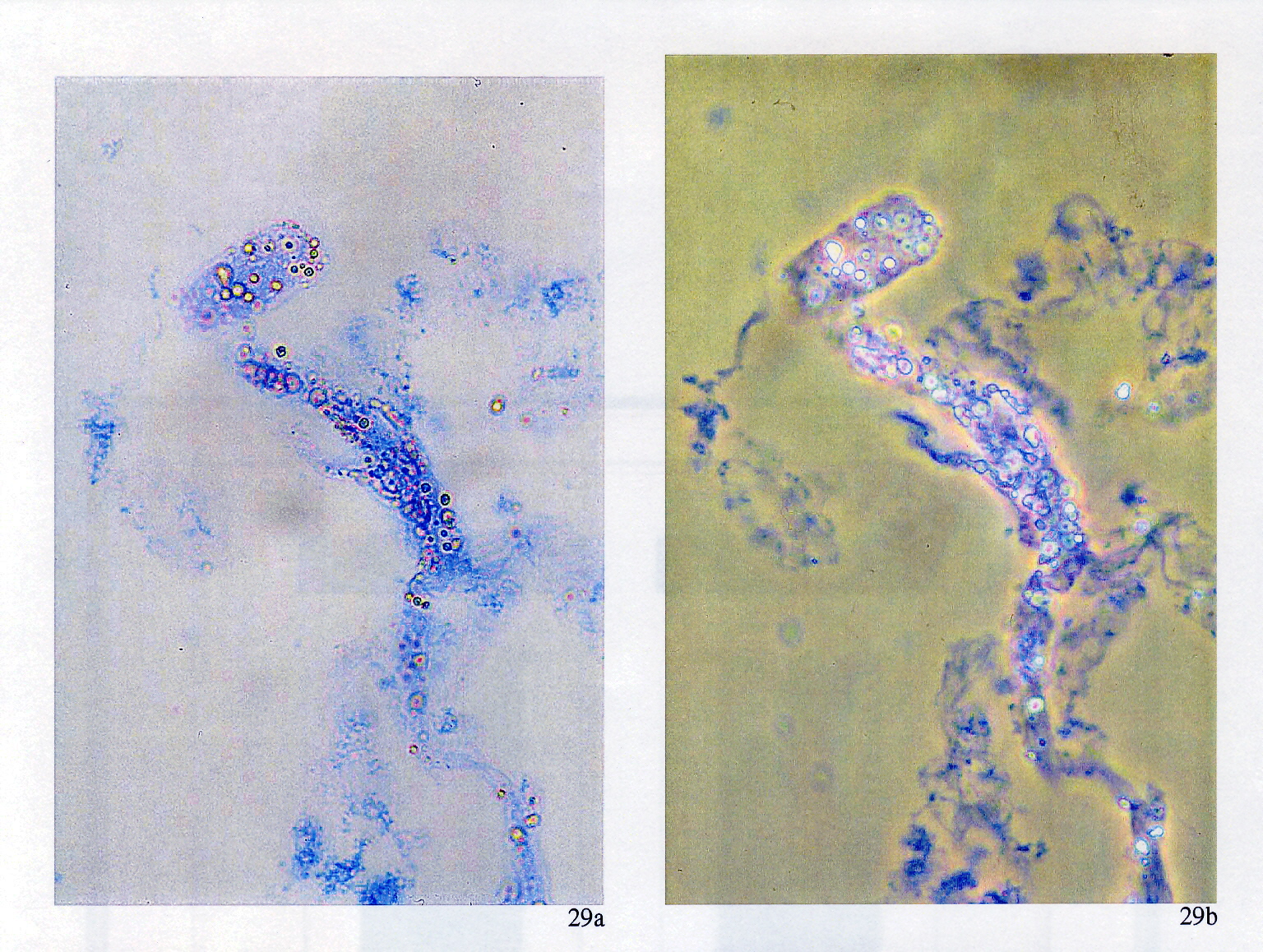 Tukový válec - kapénky tuku - ve fázovém kontrastu  jako světlé skvrny - lipidurie (obvykle naznačující glomerulární chorobu)
Speciální nálezy
Tyrozin
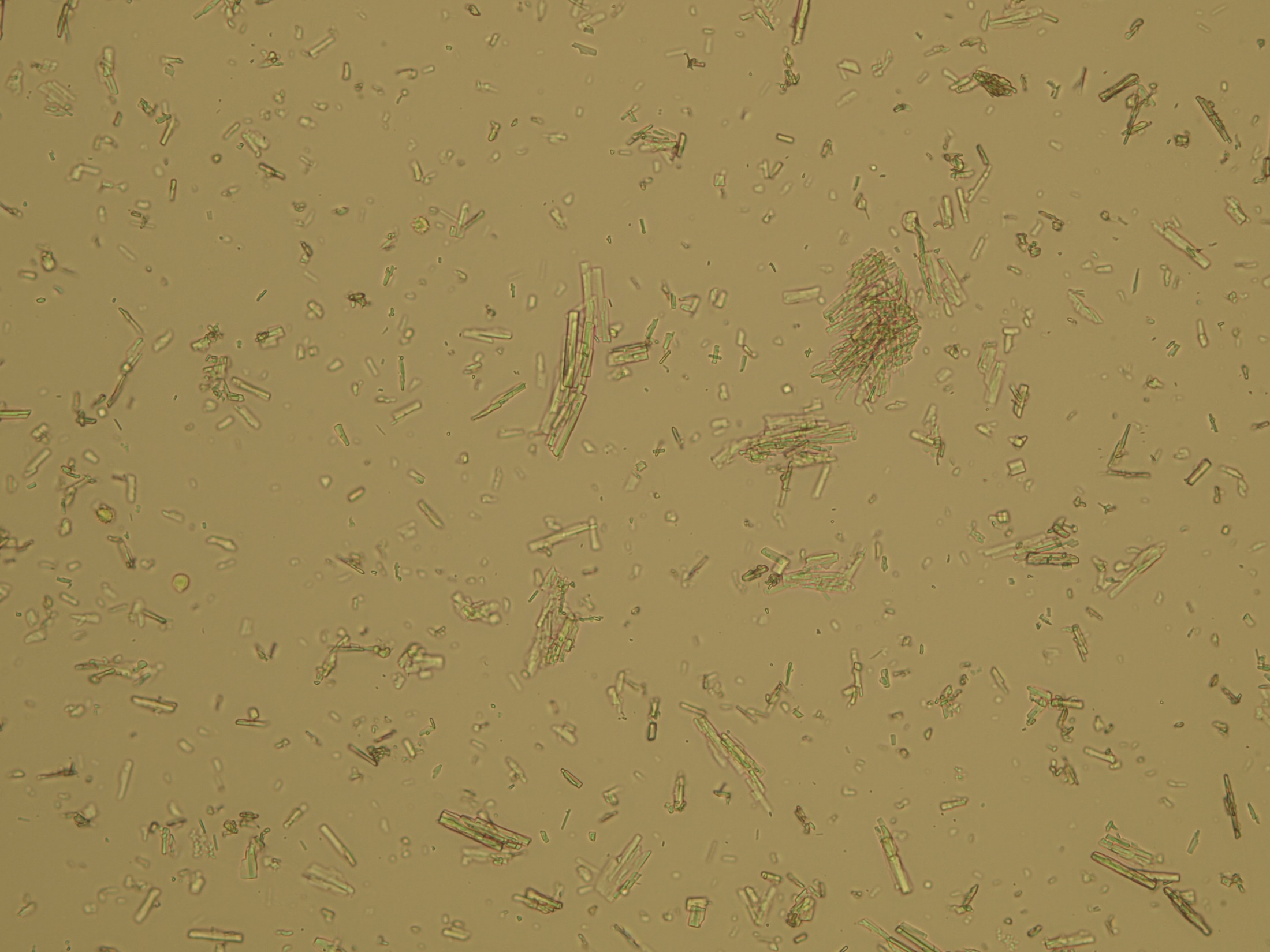 Tyrozin
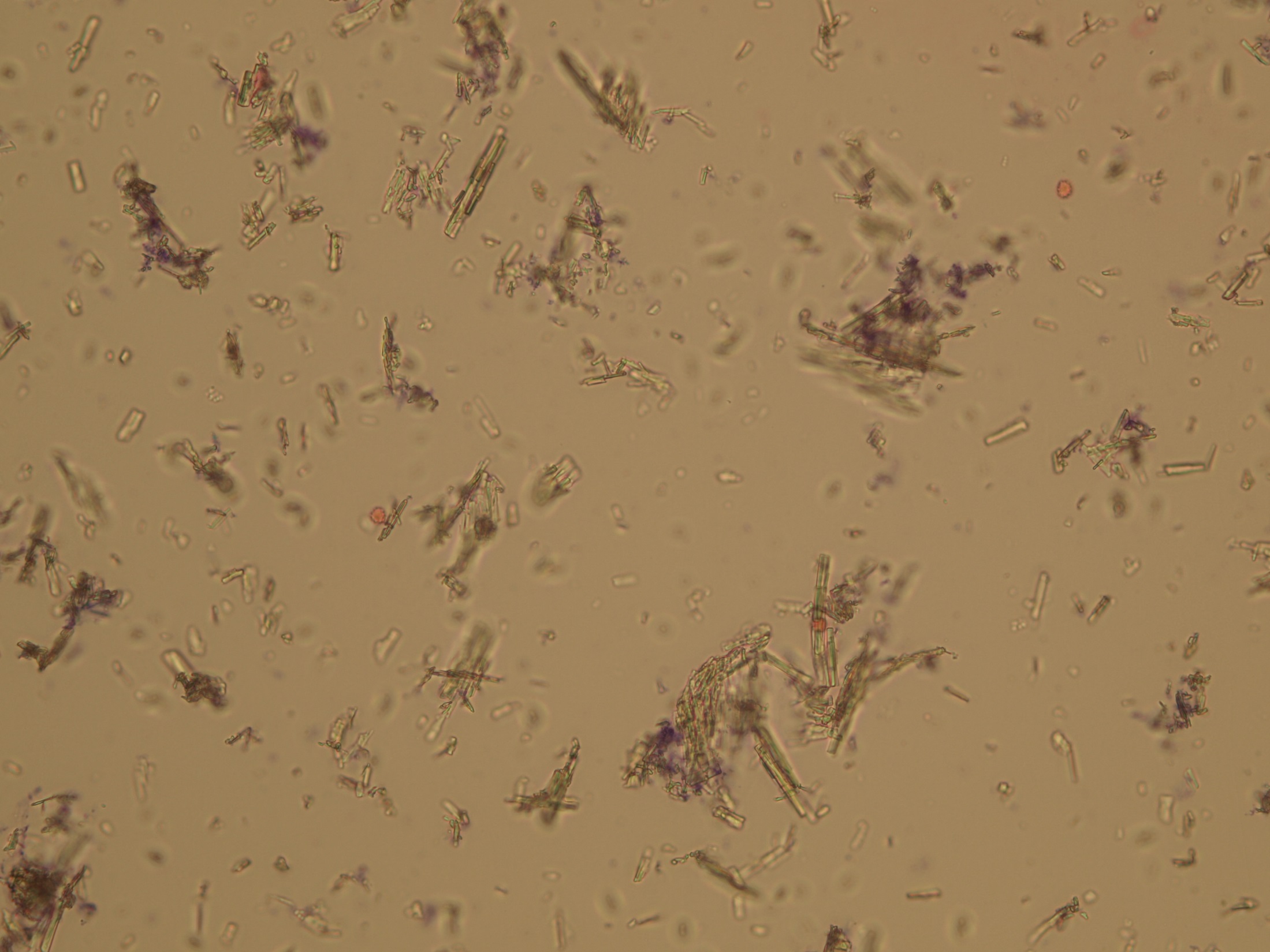 Pylová zrna
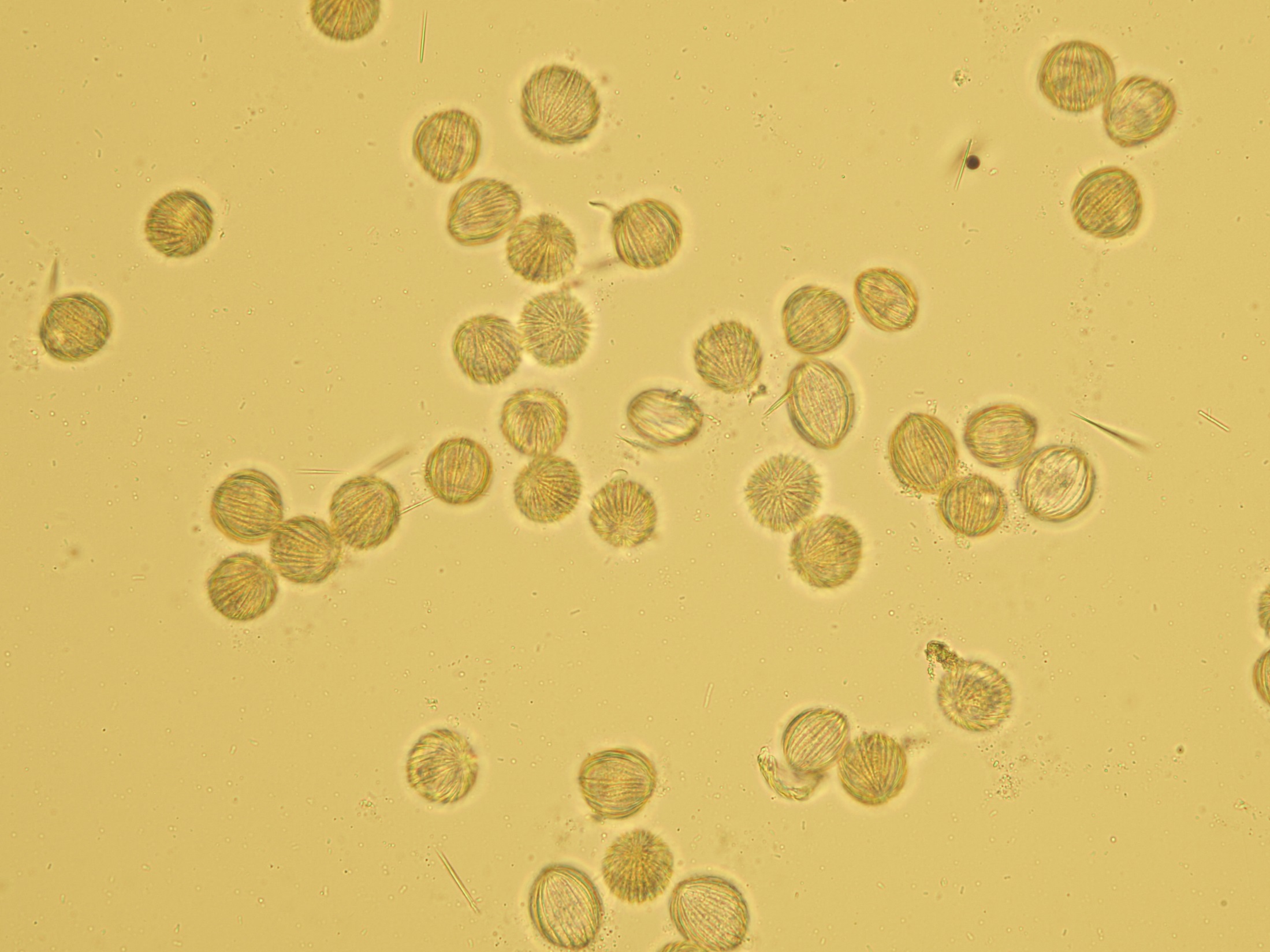 Pylová zrna
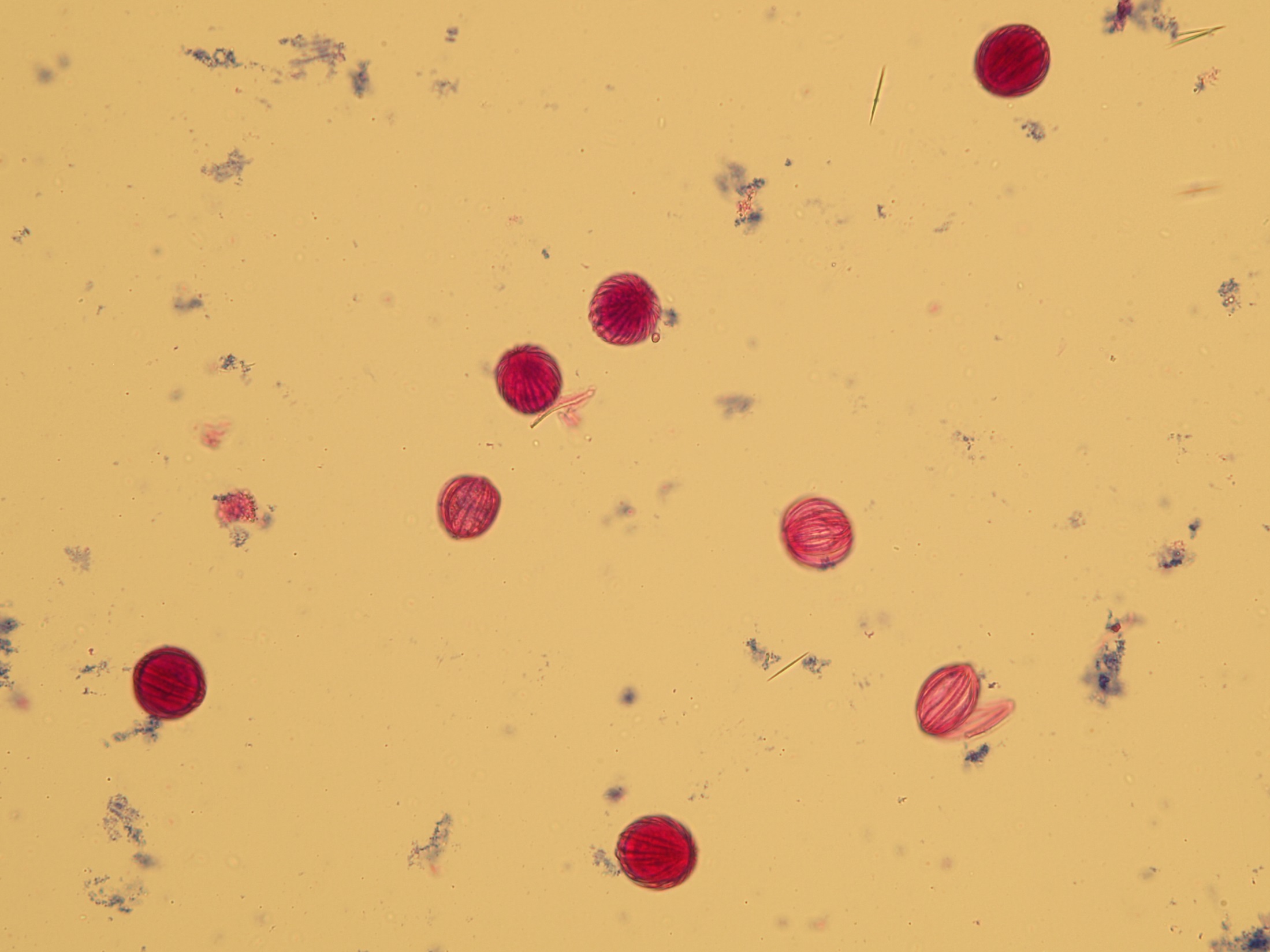 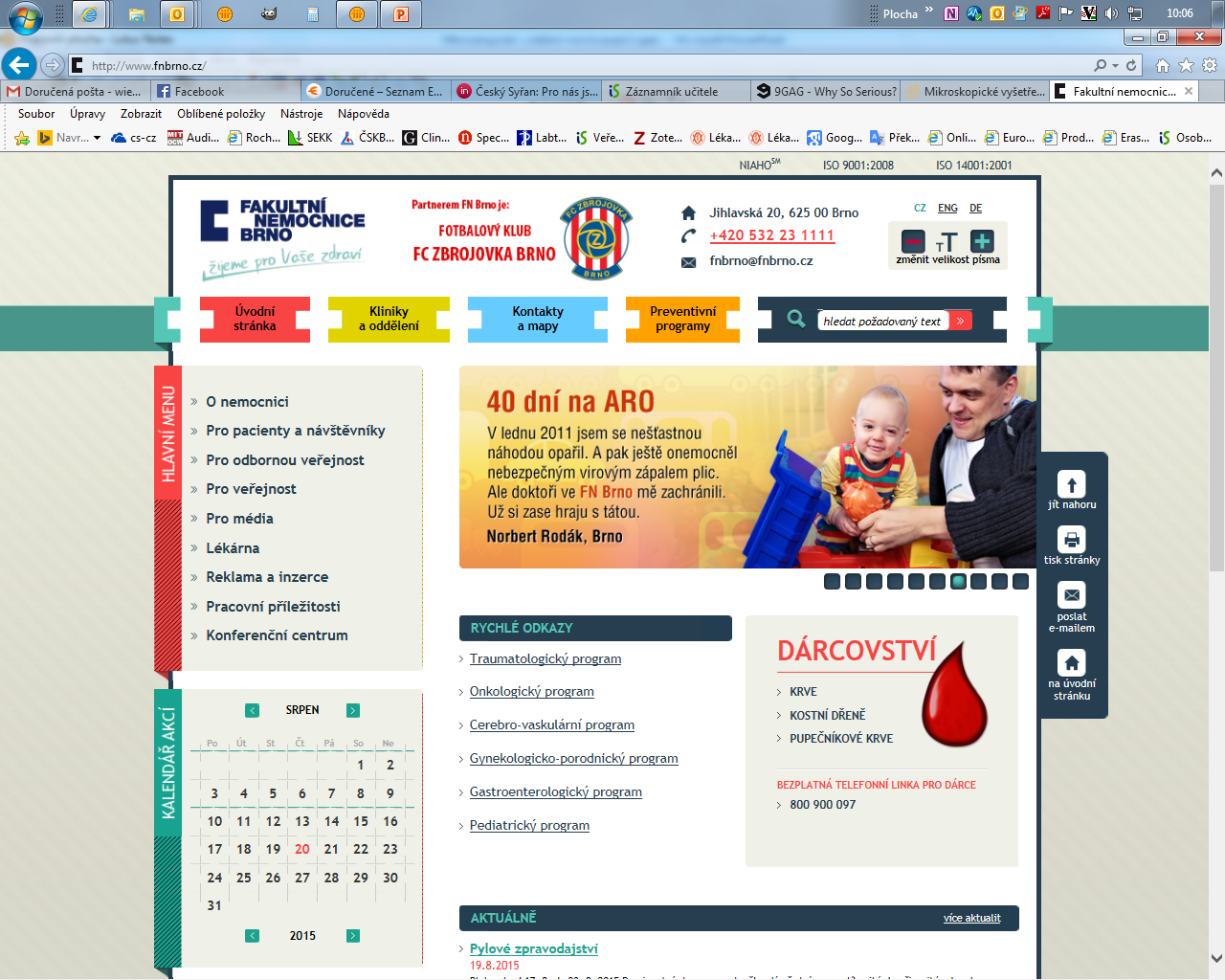 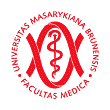 Mikroskopické vyšetření moče 

Autoři: Miroslava Beňovská, Ondřej Wiewiorka, Jana Tůmová

Oddělení klinické biochemie FN Brno; Katedra laboratorních metod LF MU

		- Mikroskopické nálezy barveného sedimentu

		- Mikroskopické nálezy nativního sedimentu 

                                     - Nálezy z automatického analyzátoru FUS-2000 a iQ 200
Elportál, MU Brno:
         http://elportal.cz/publikace/vysetreni-moce